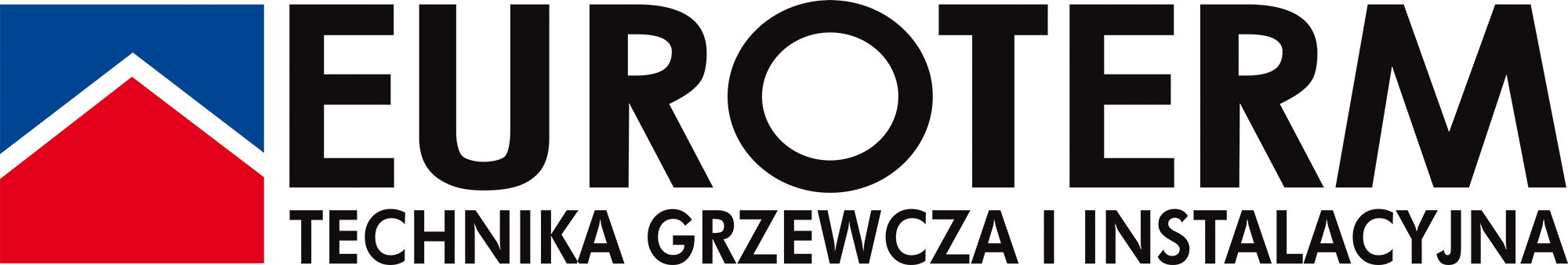 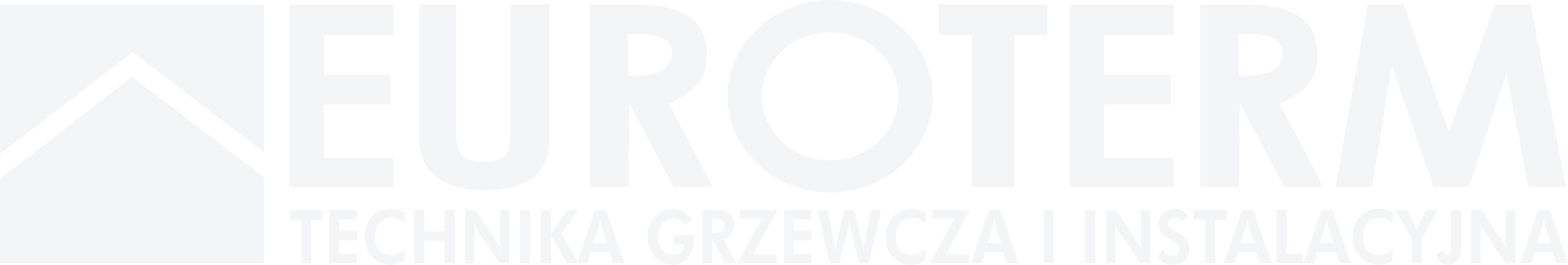 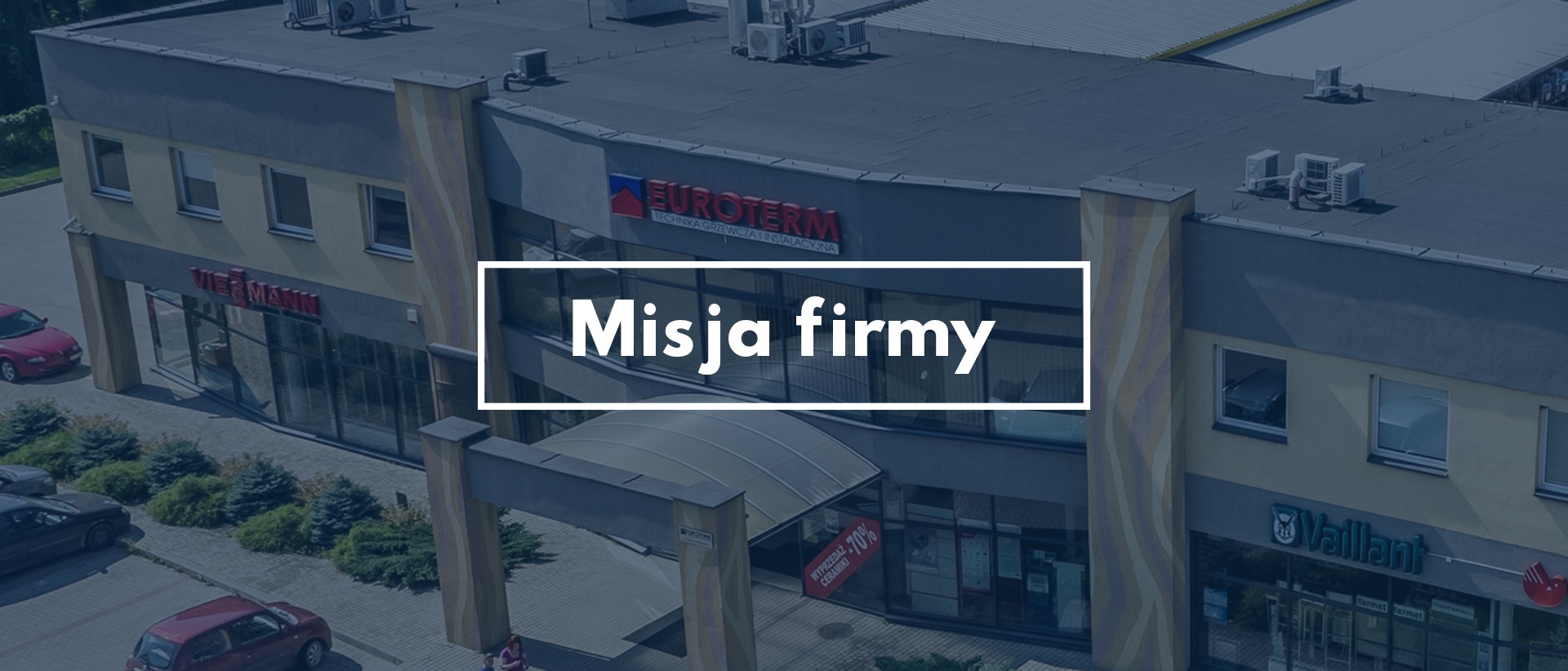 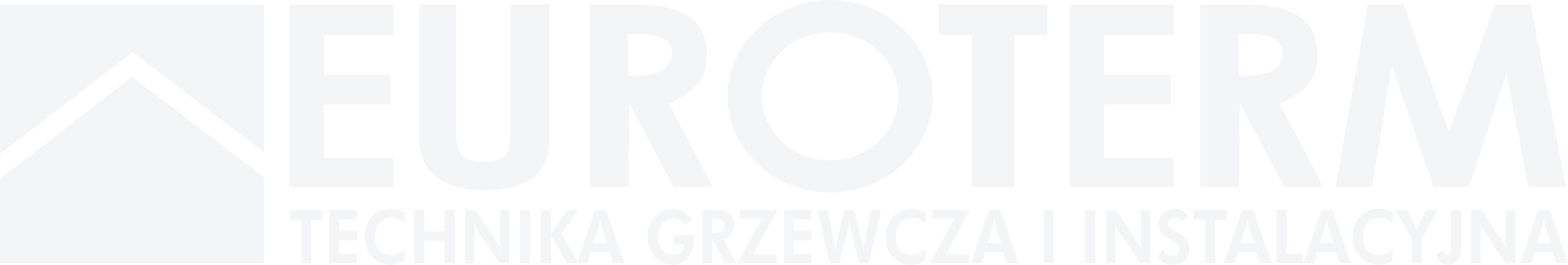 Euroterm zajmuje się dystrybucją 
systemów instalacyjnych i grzewczych.
Dostarczamy naszym klientom nowoczesne technologie
mając na celu wypracowanie obustronnych korzyści.
Realizując procesy biznesowe, dbamy o ekologię.
Inwestujemy w rozwój pracowników zapewniający 
fachową obsługę klienta.
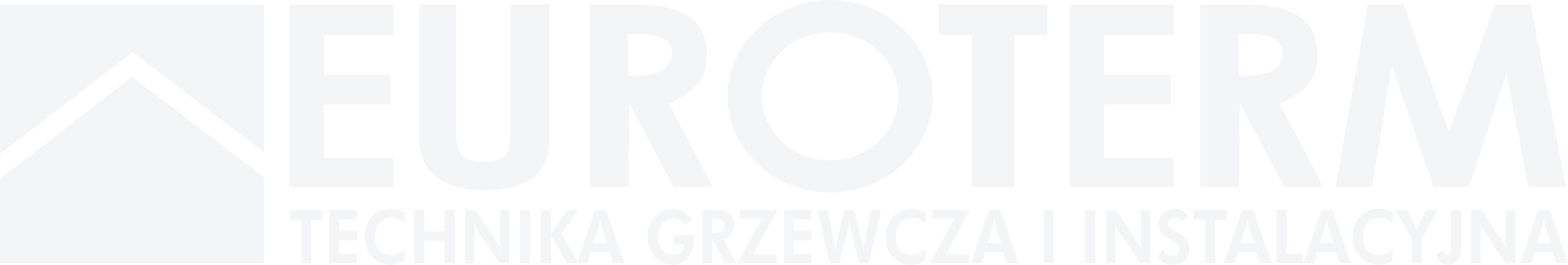 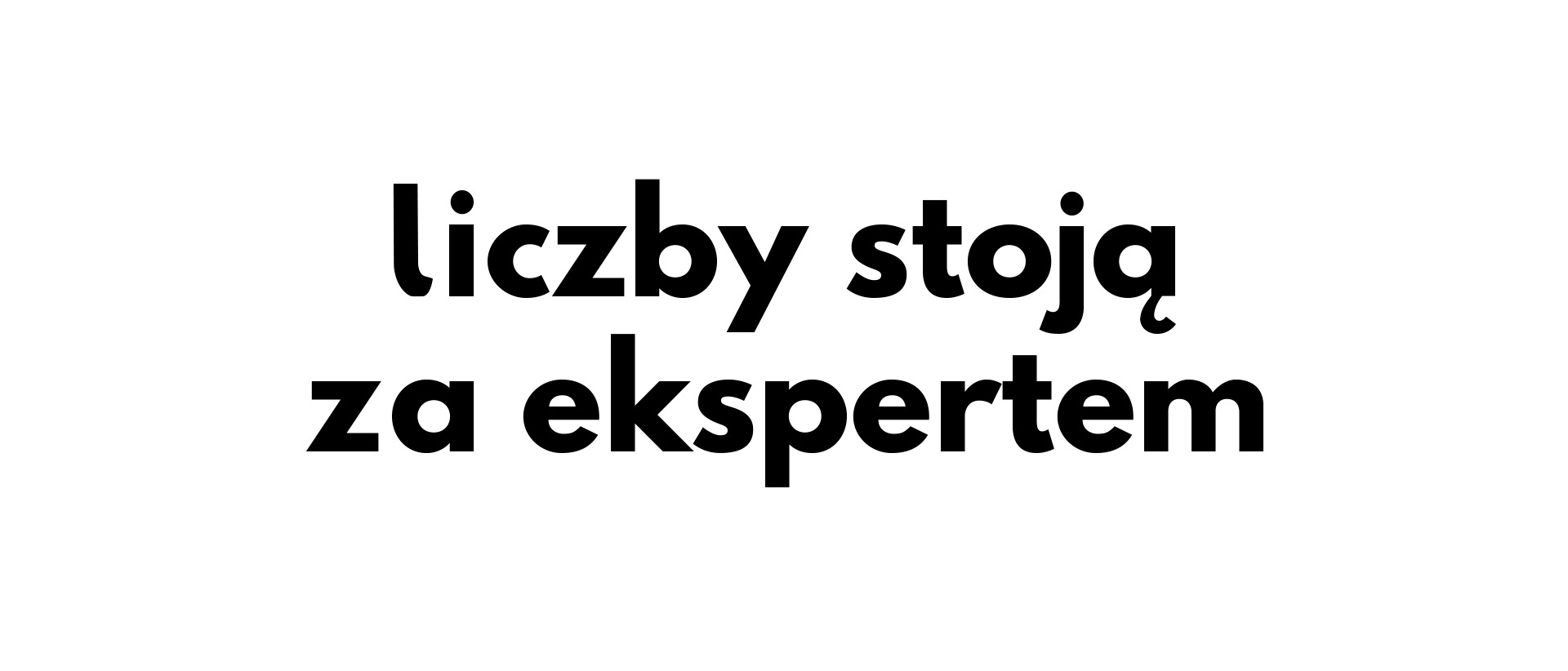 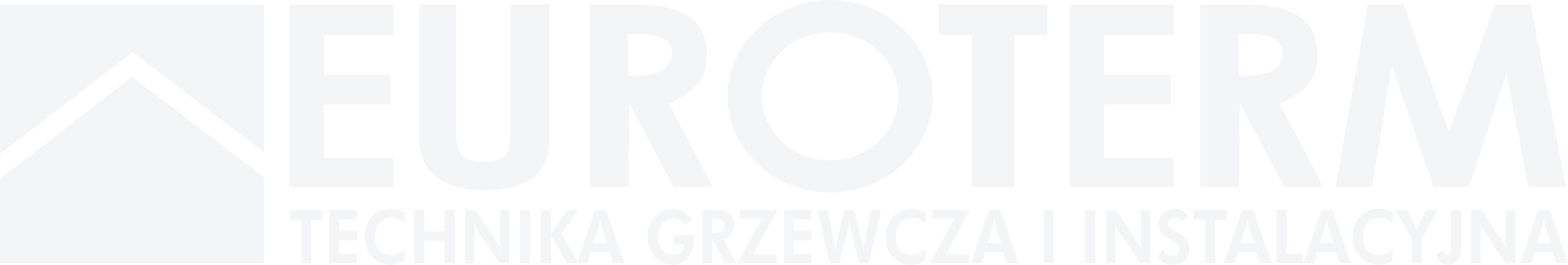 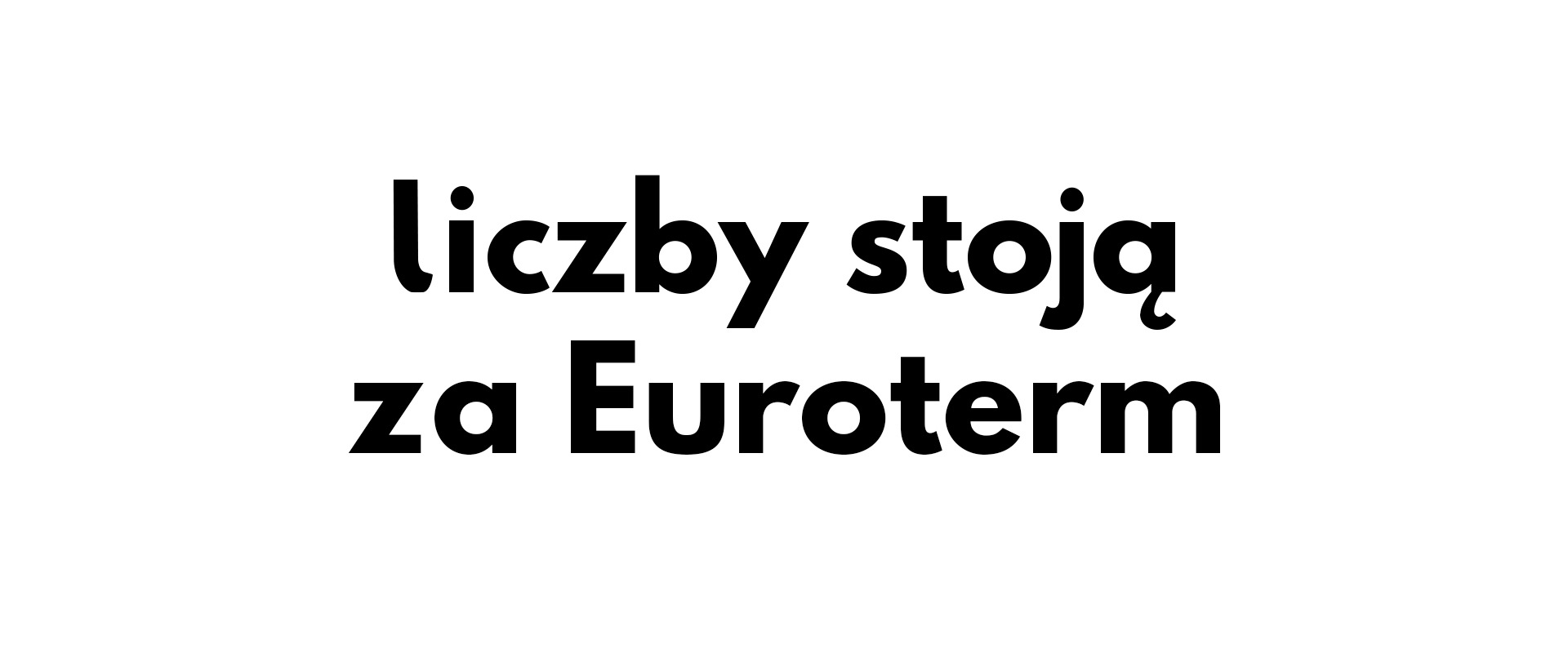 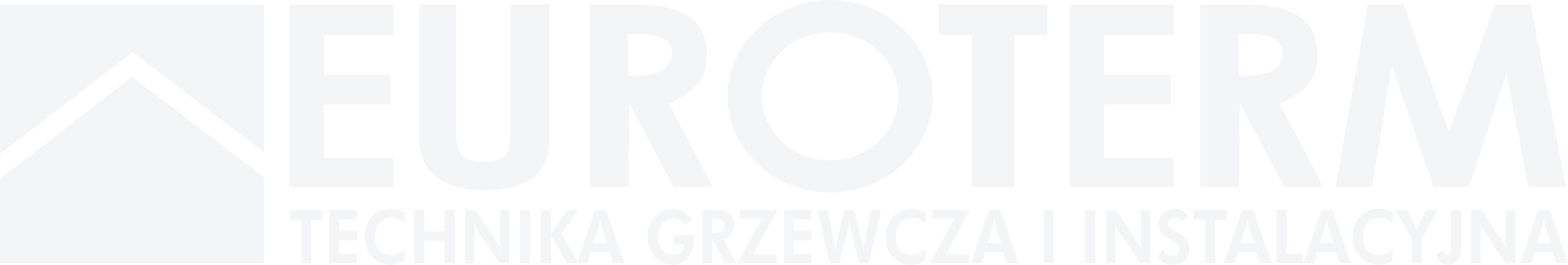 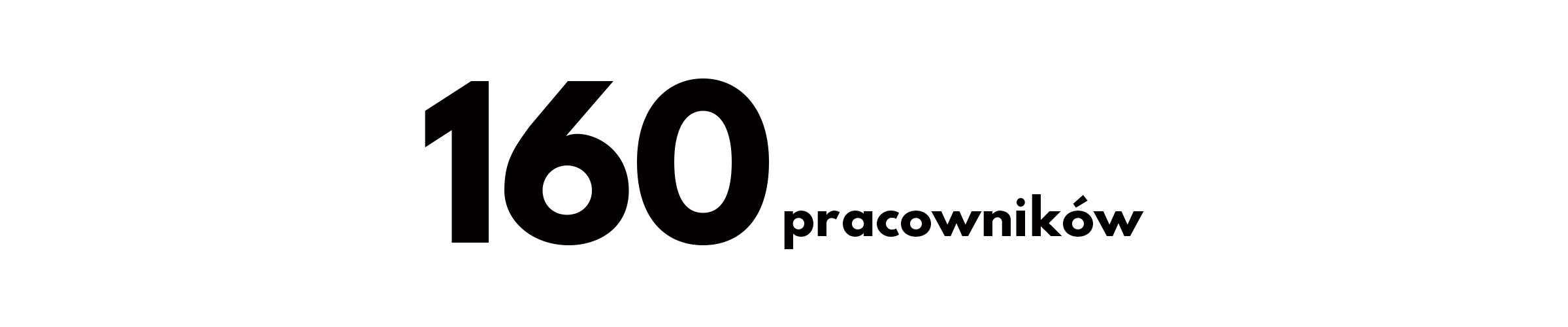 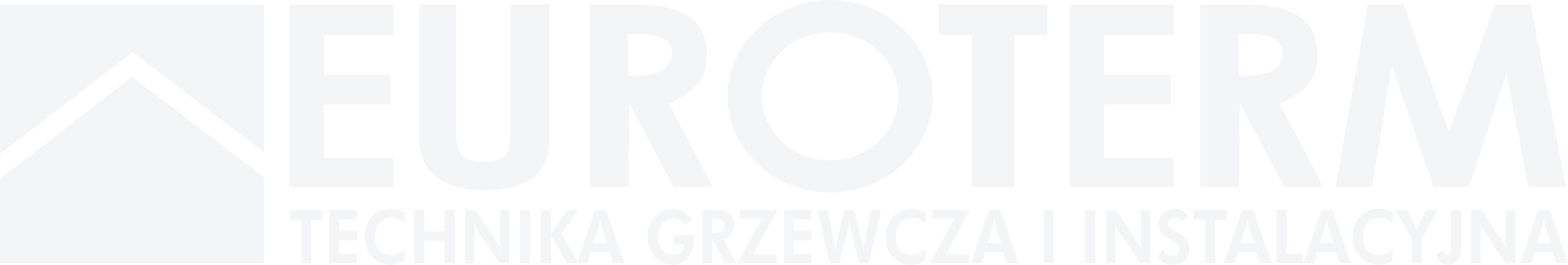 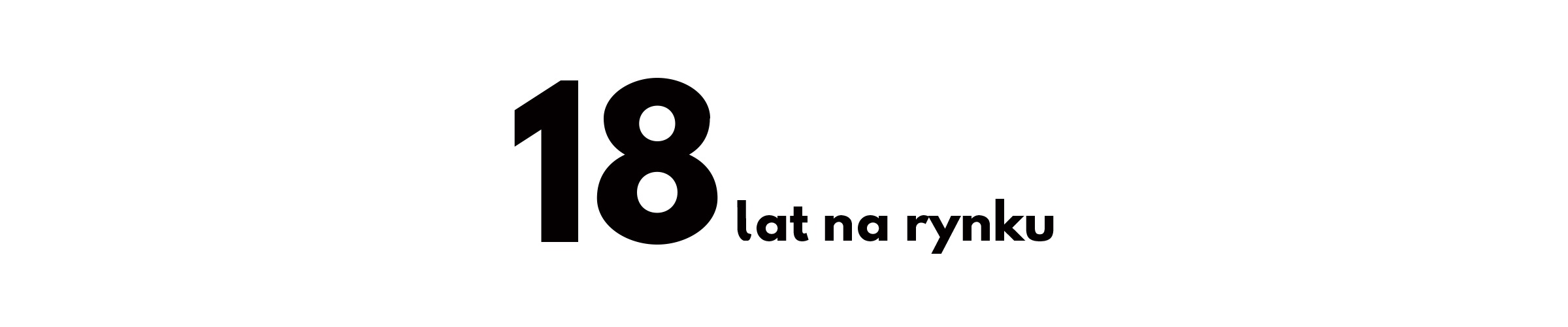 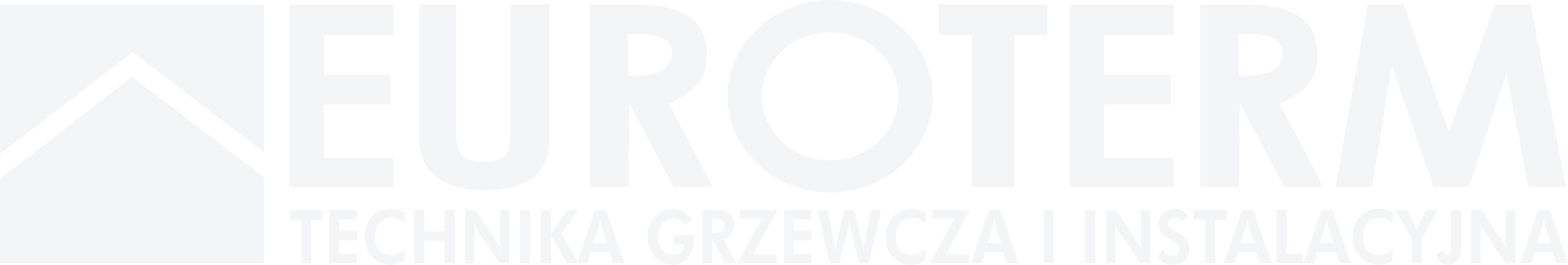 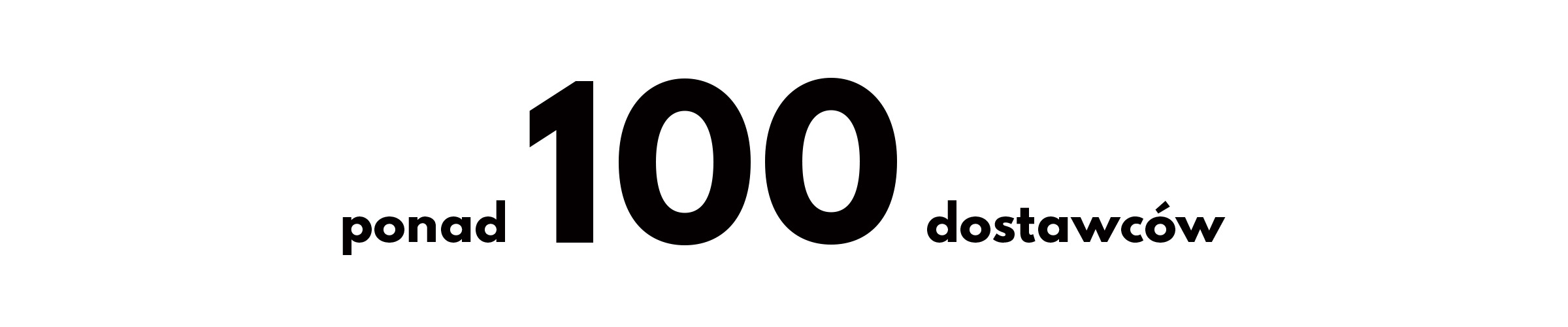 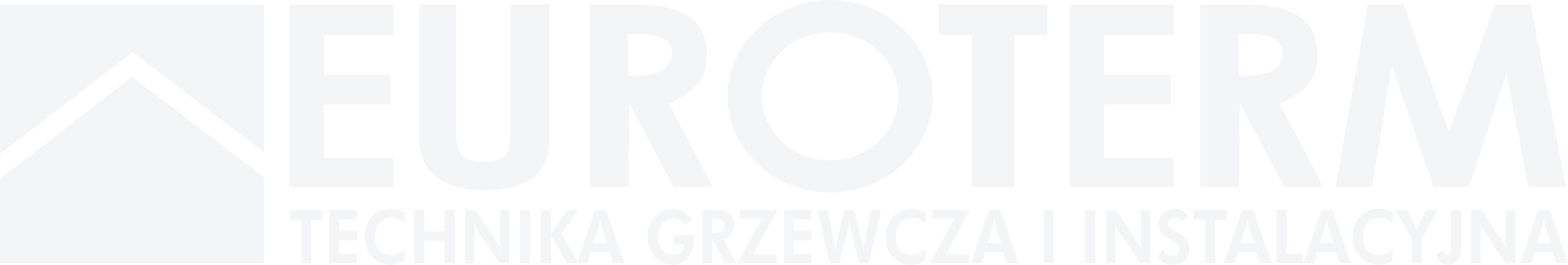 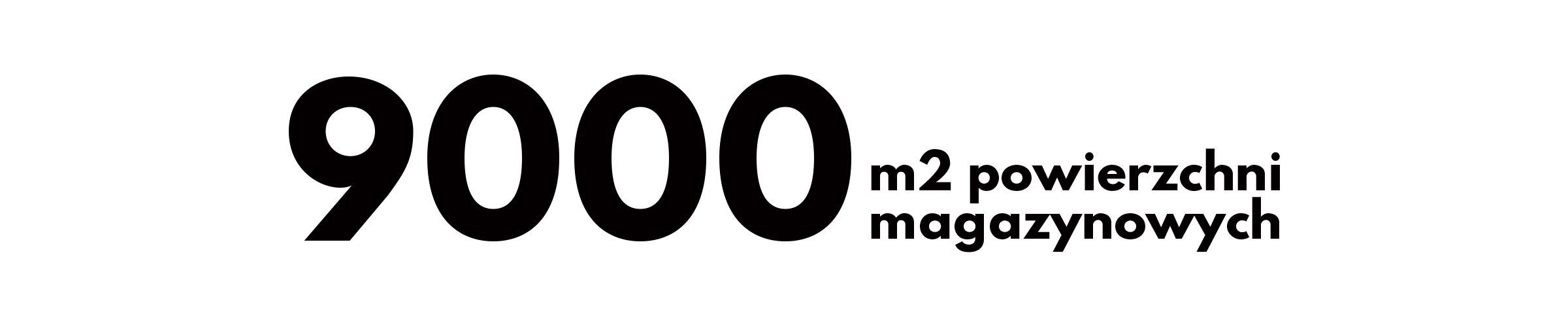 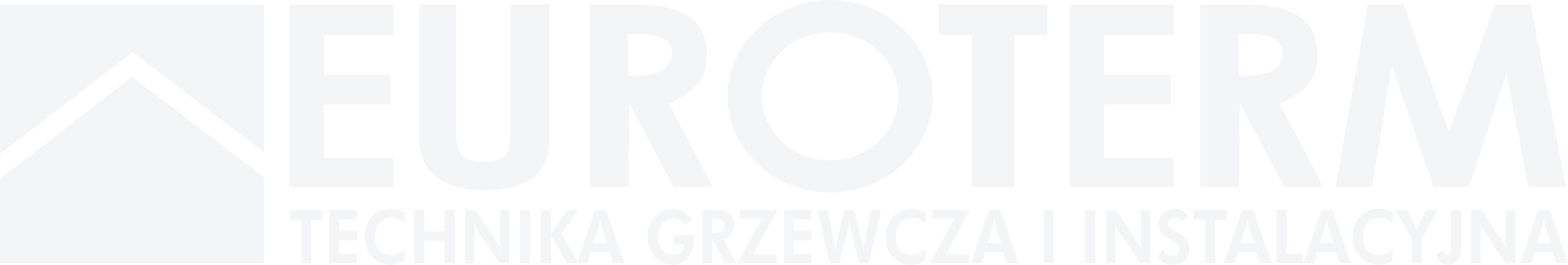 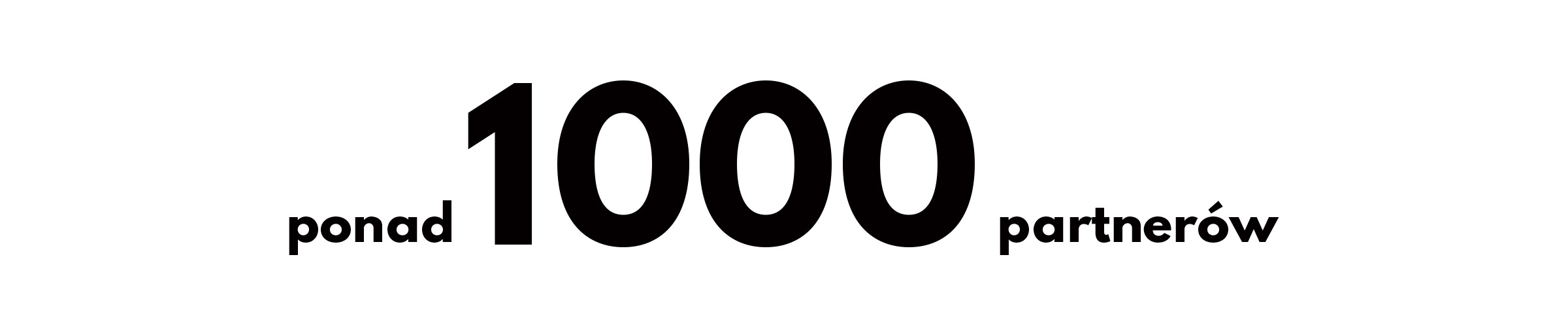 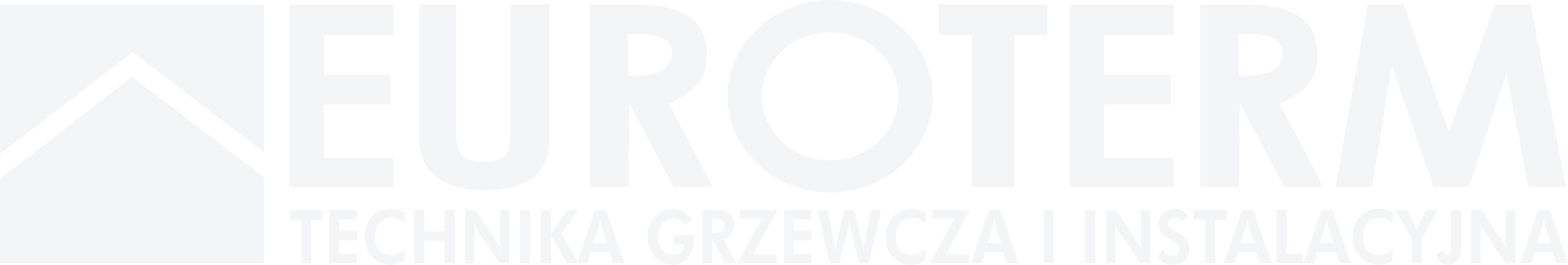 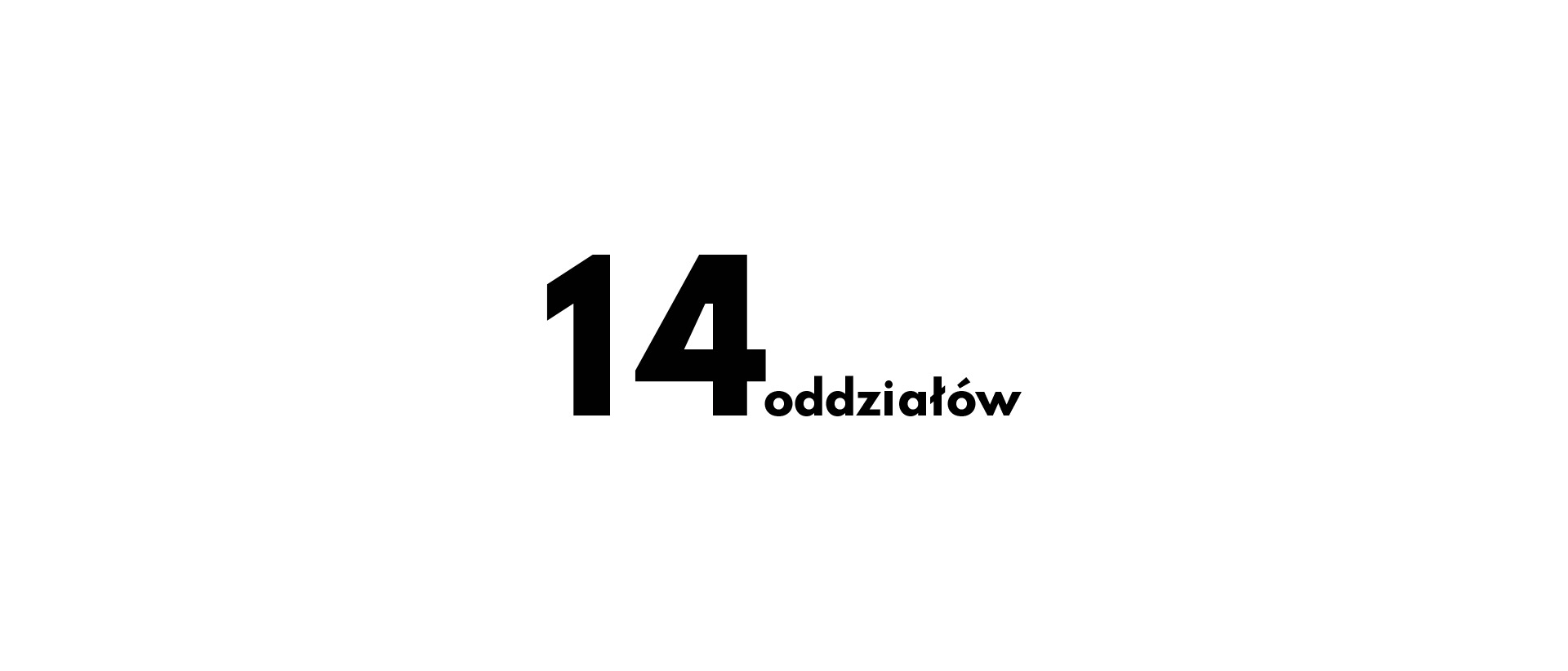 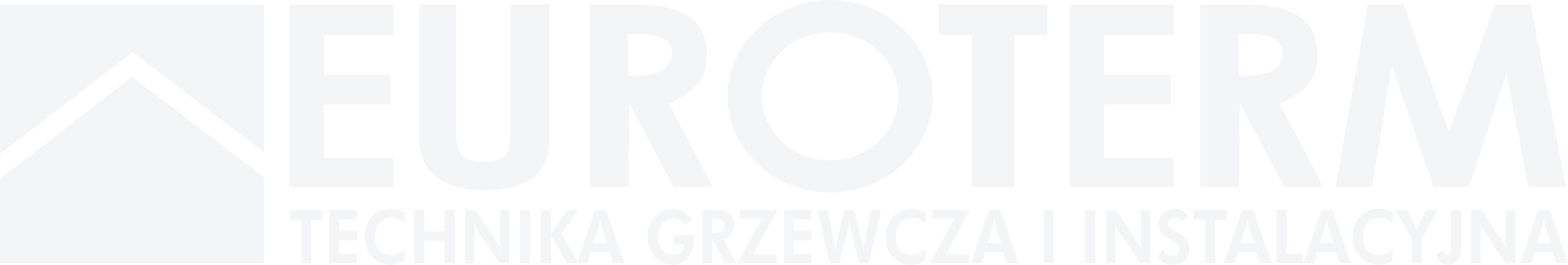 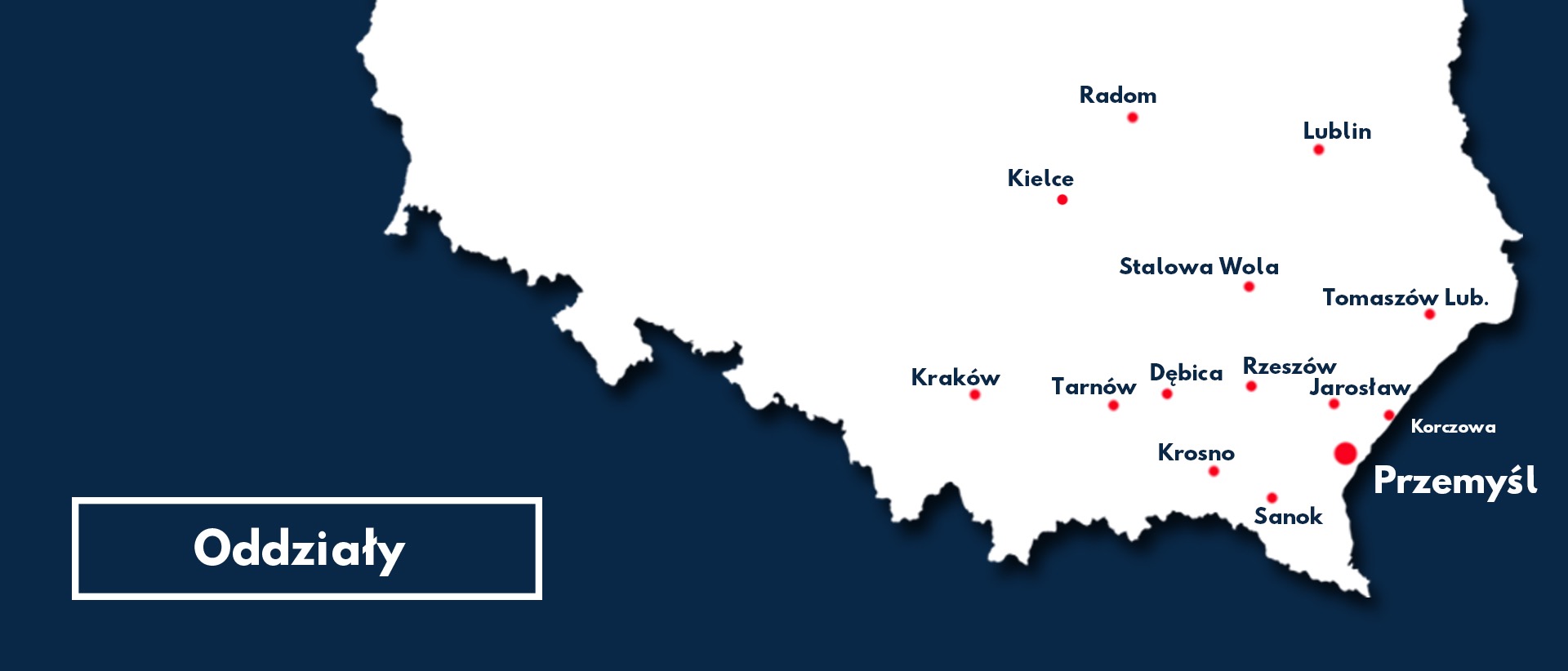 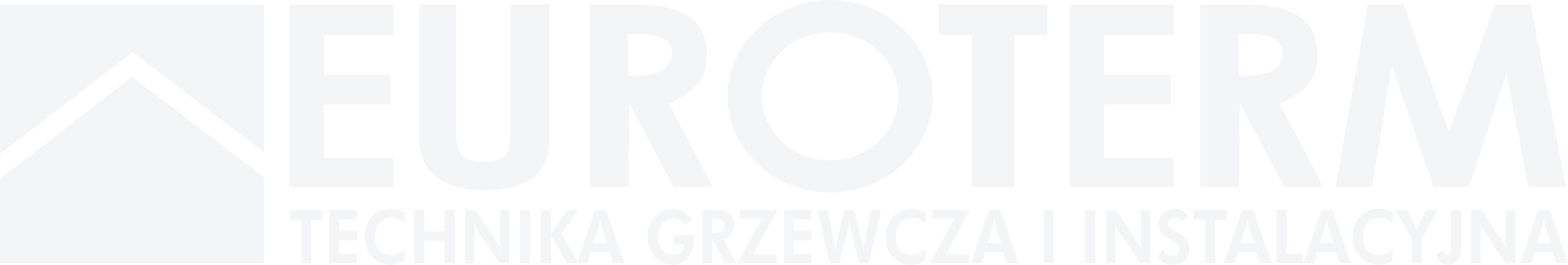 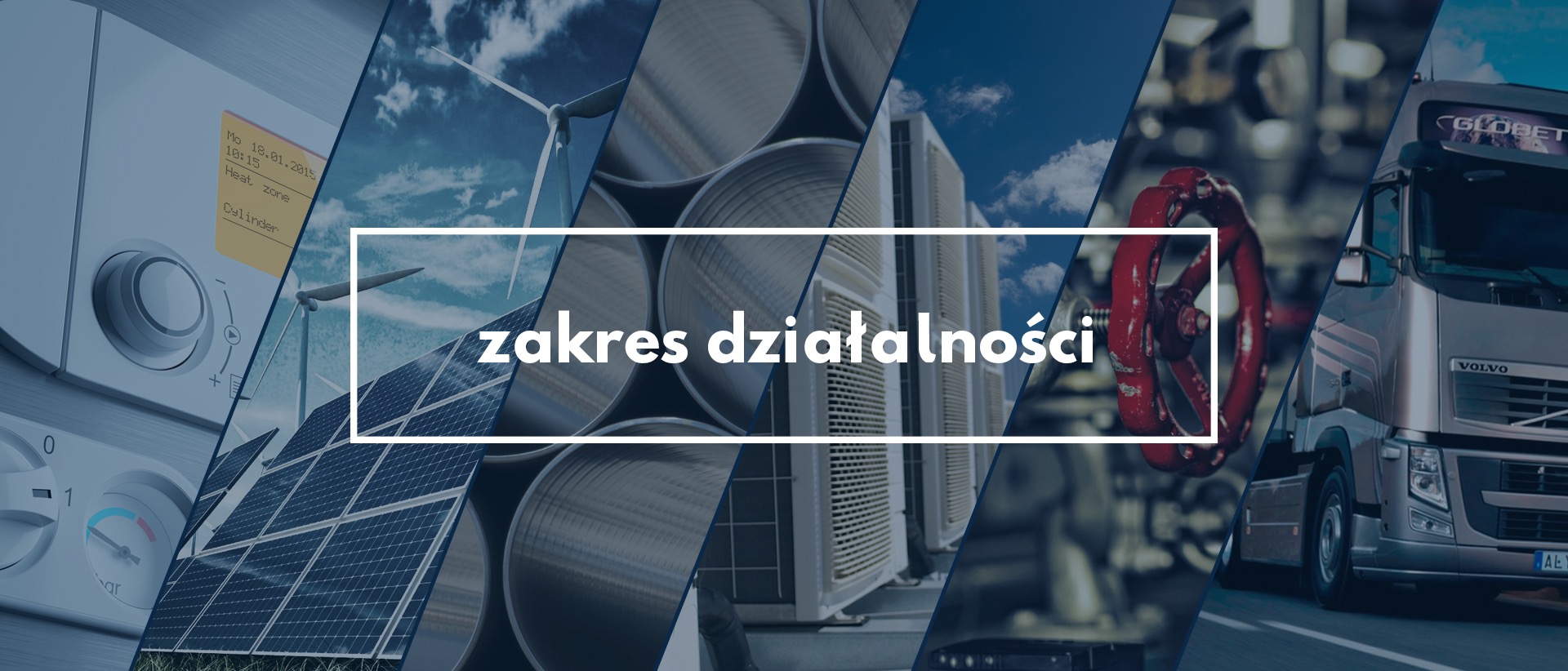 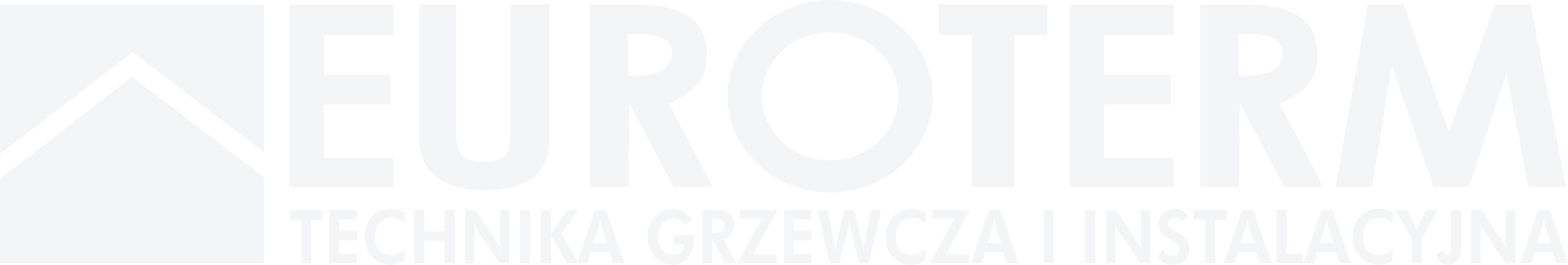 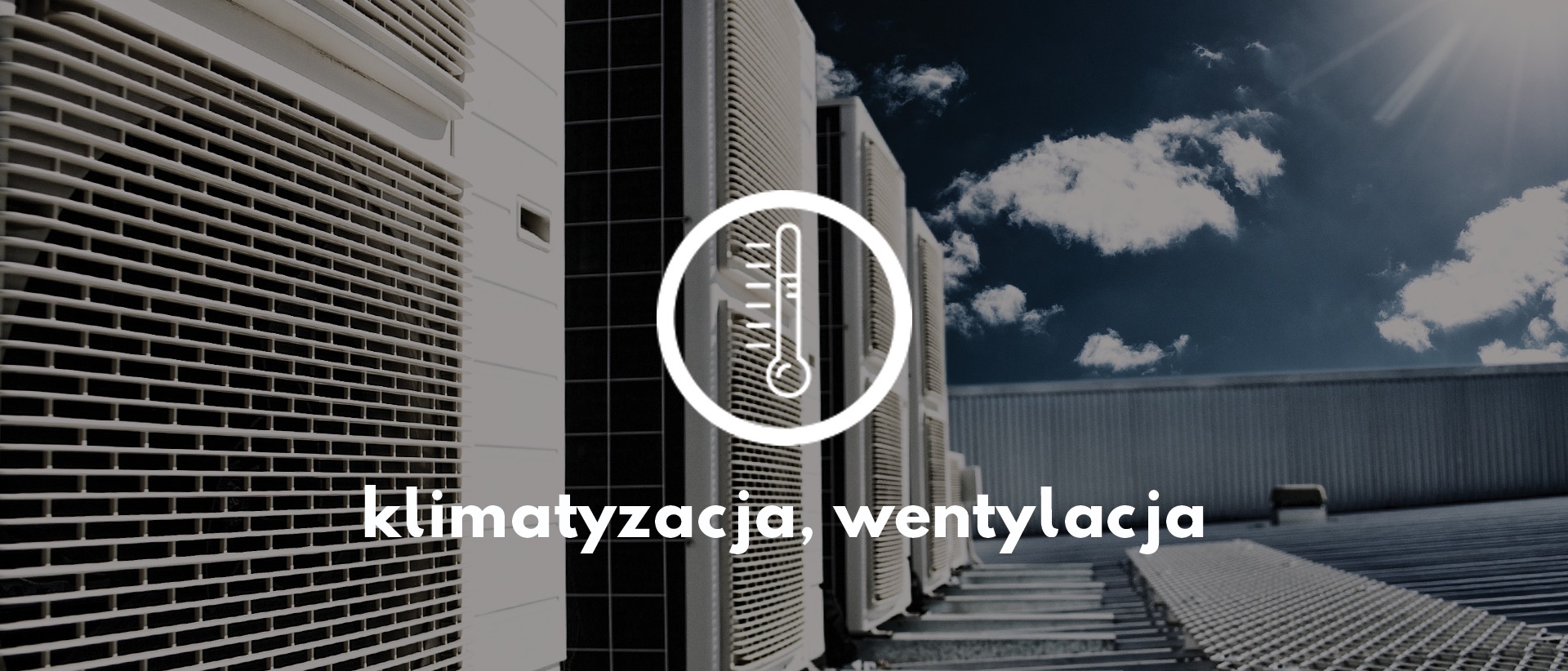 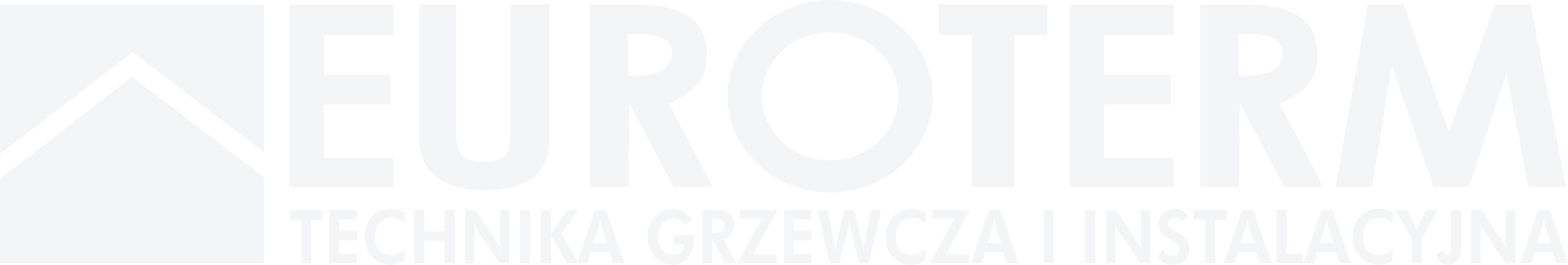 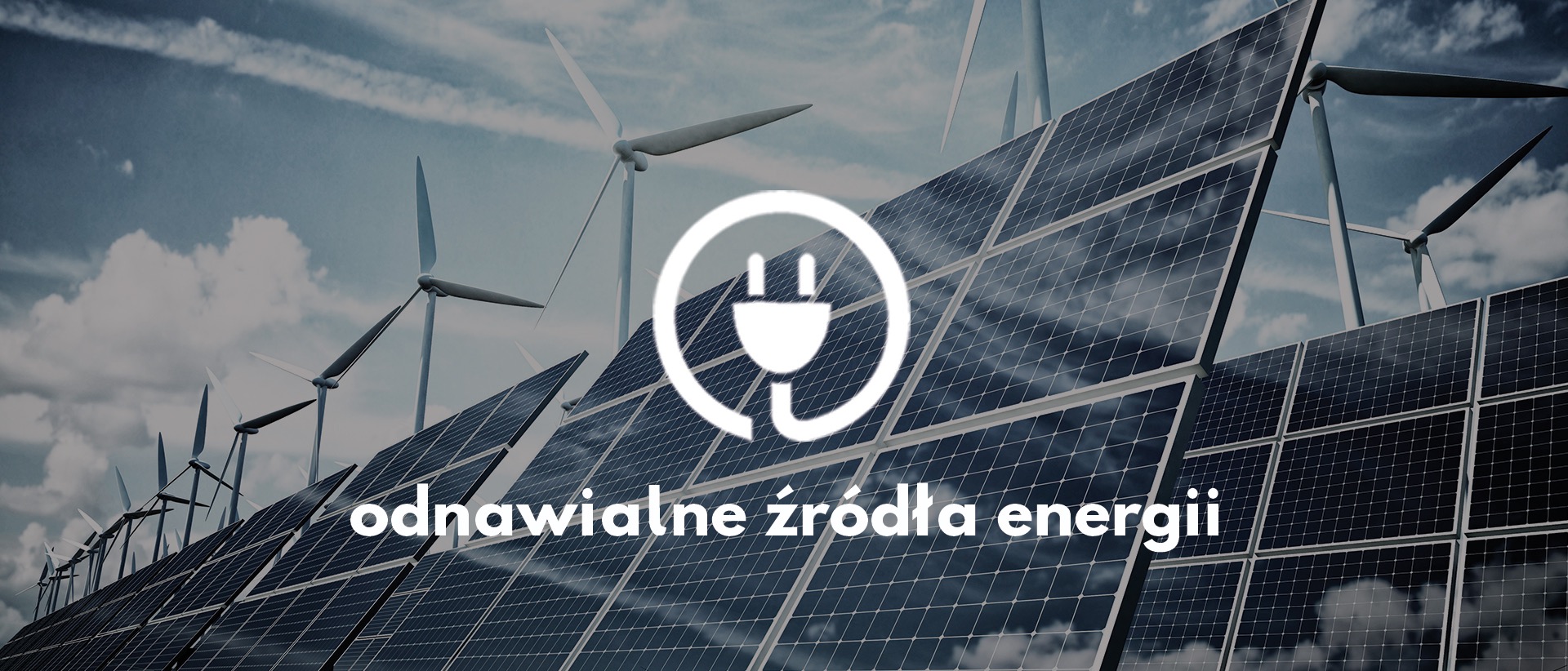 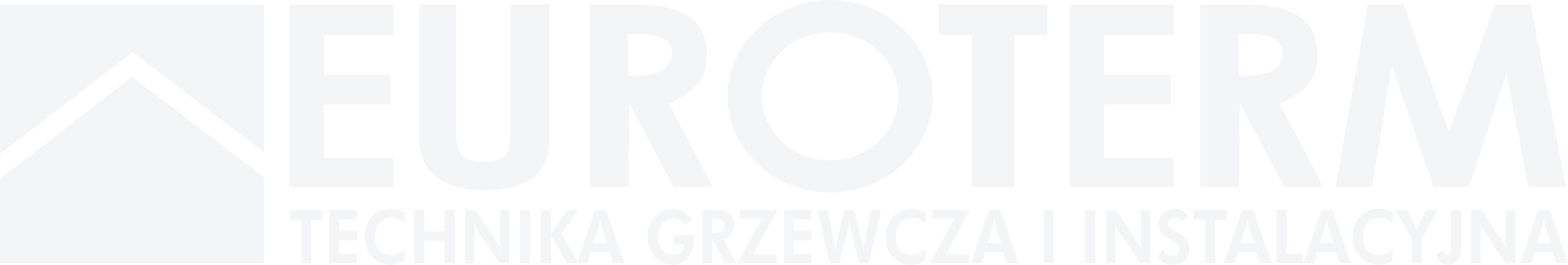 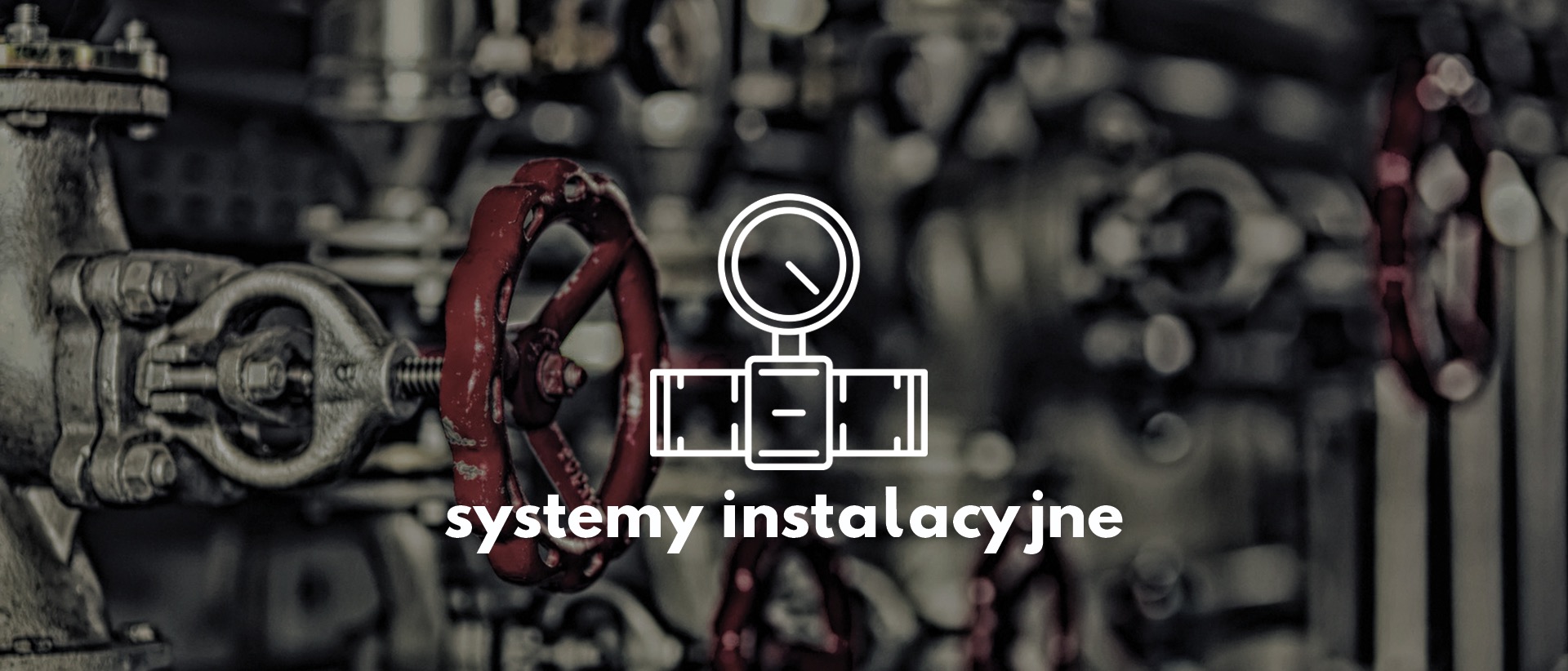 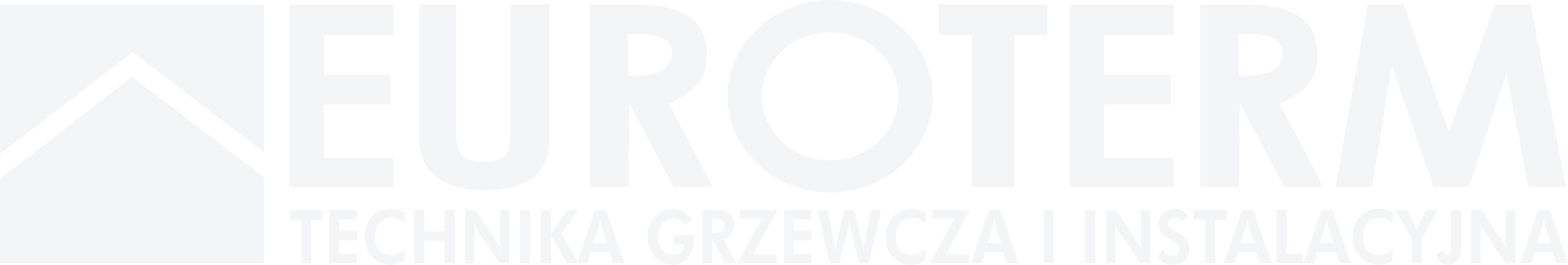 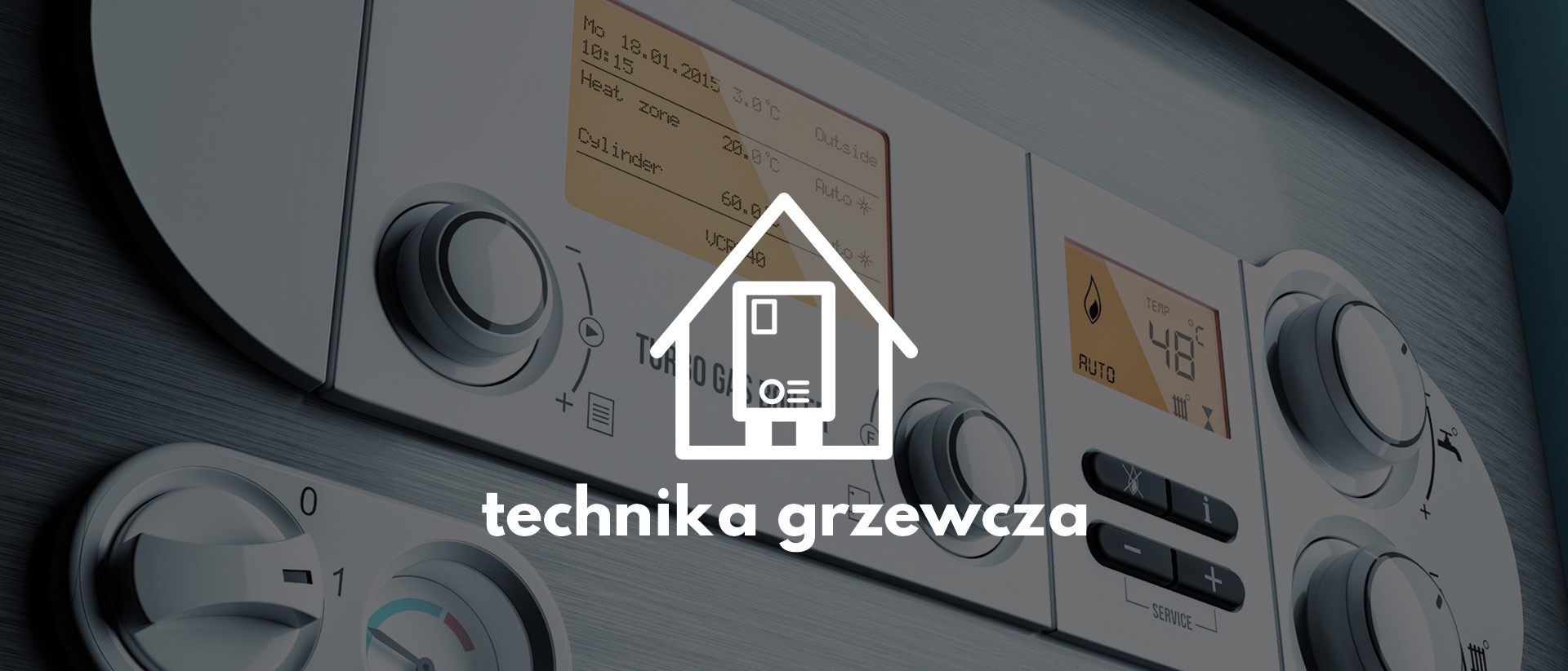 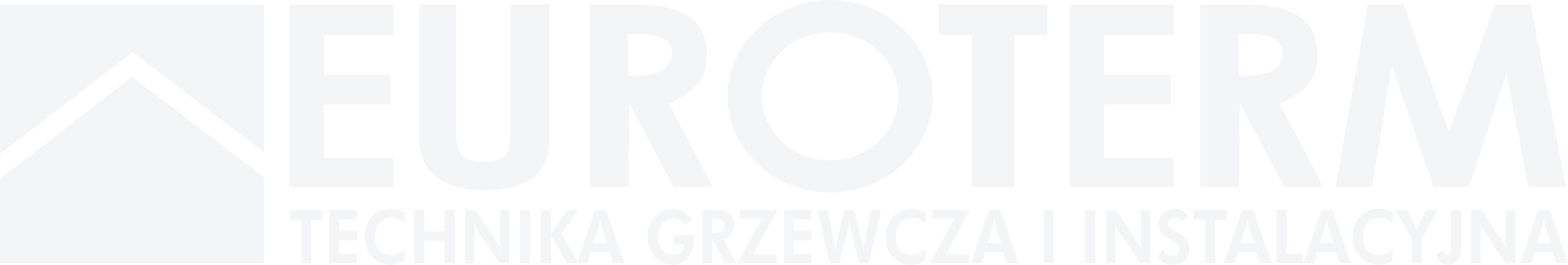 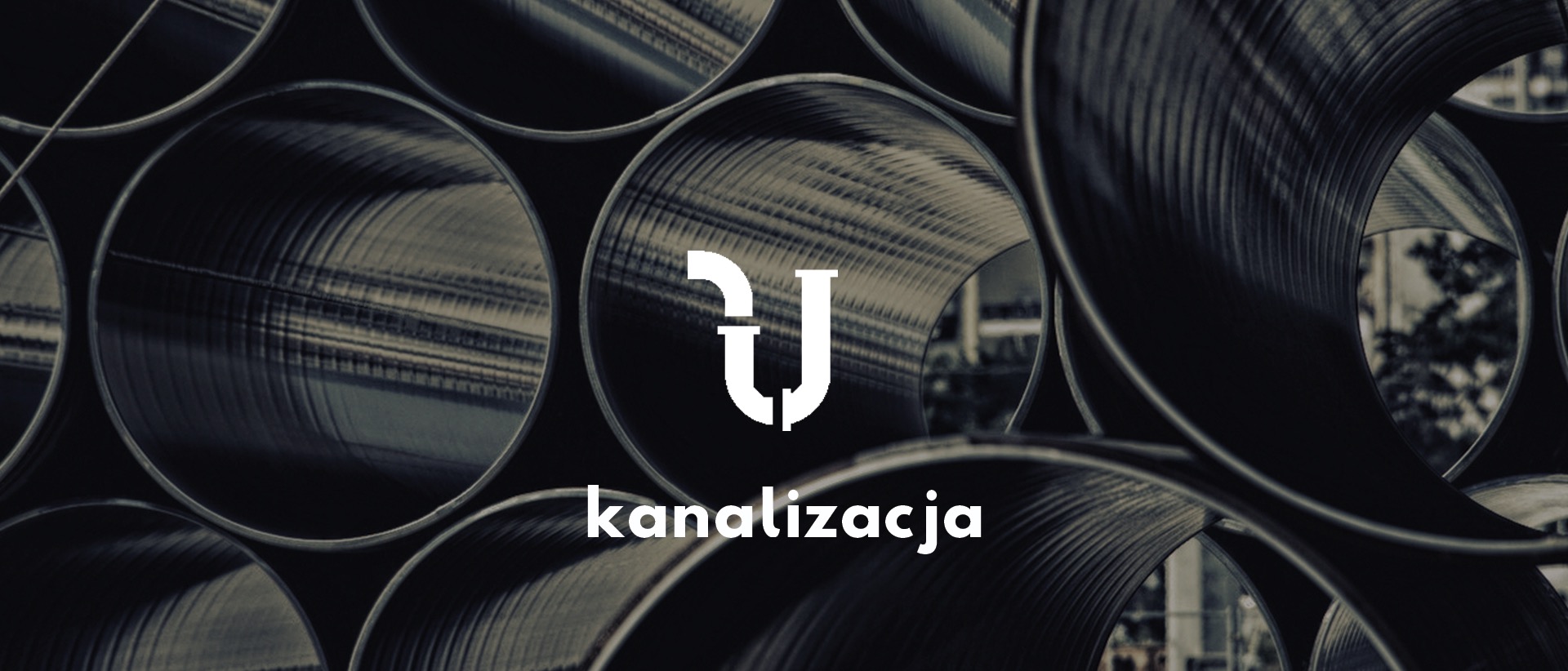 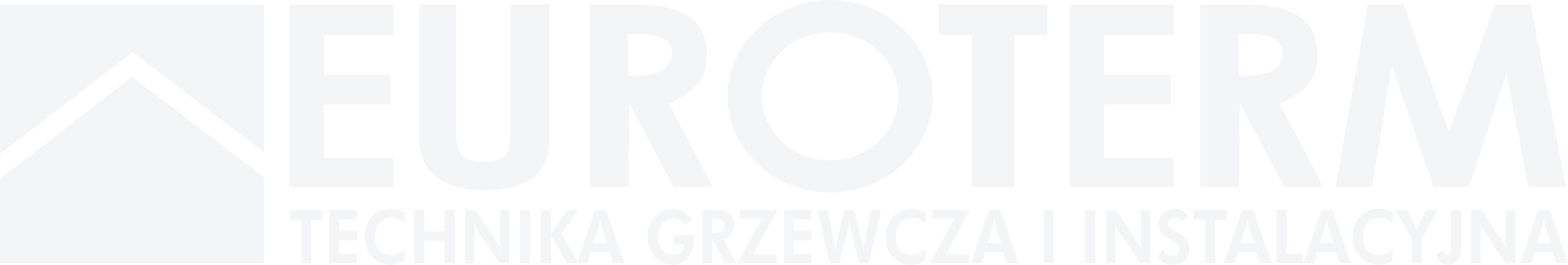 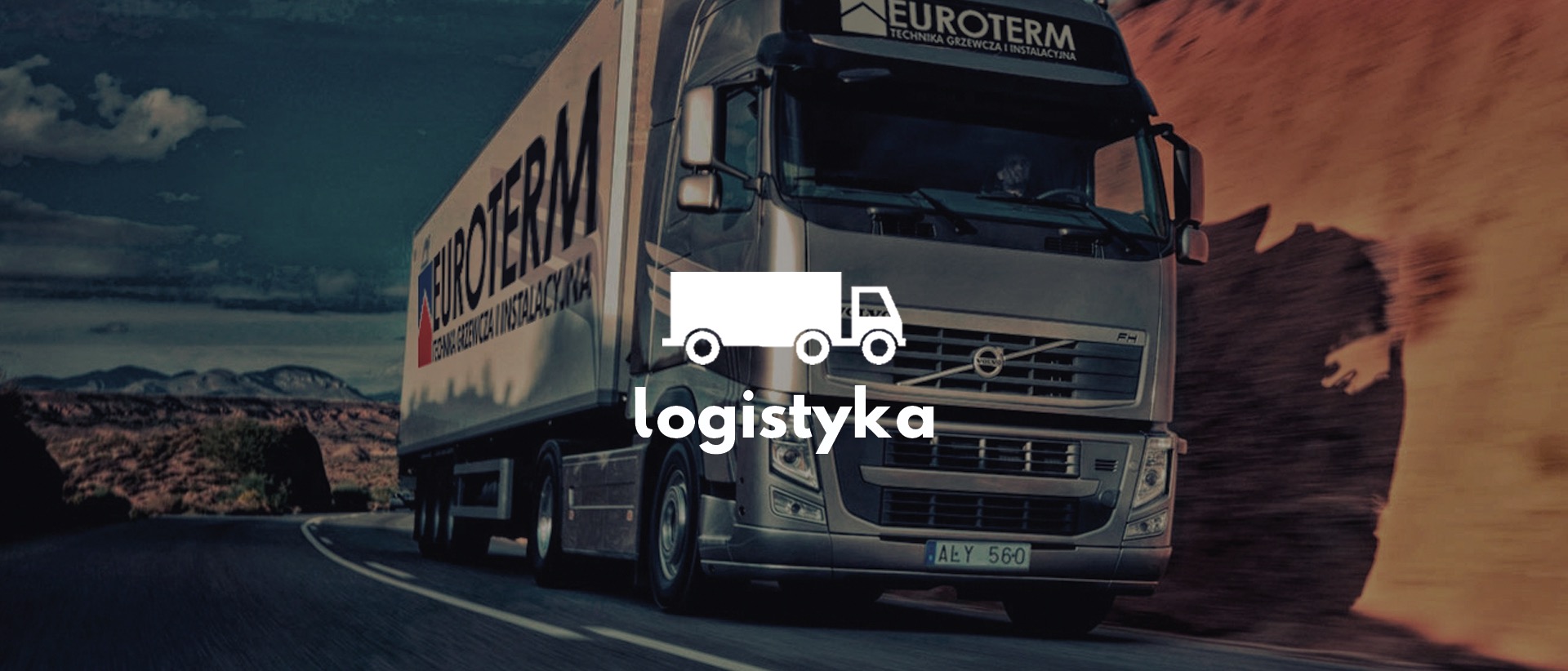 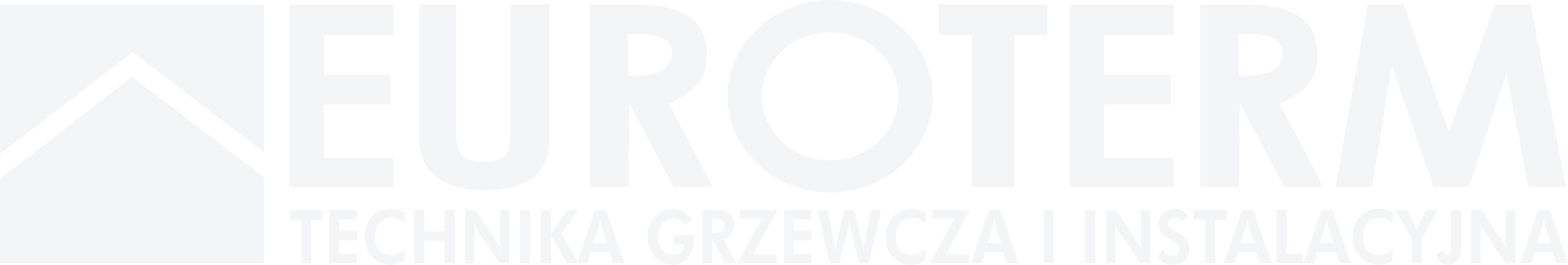 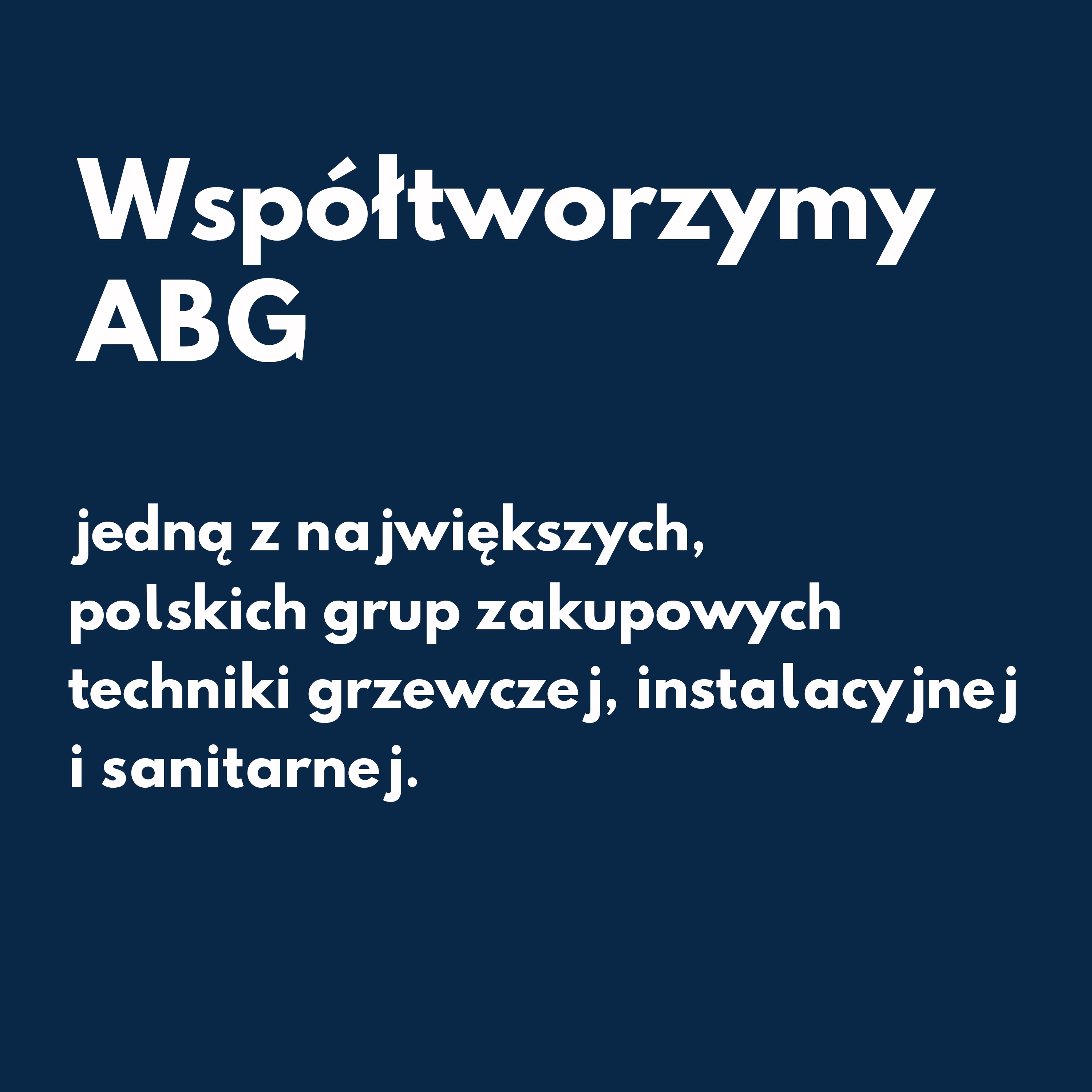 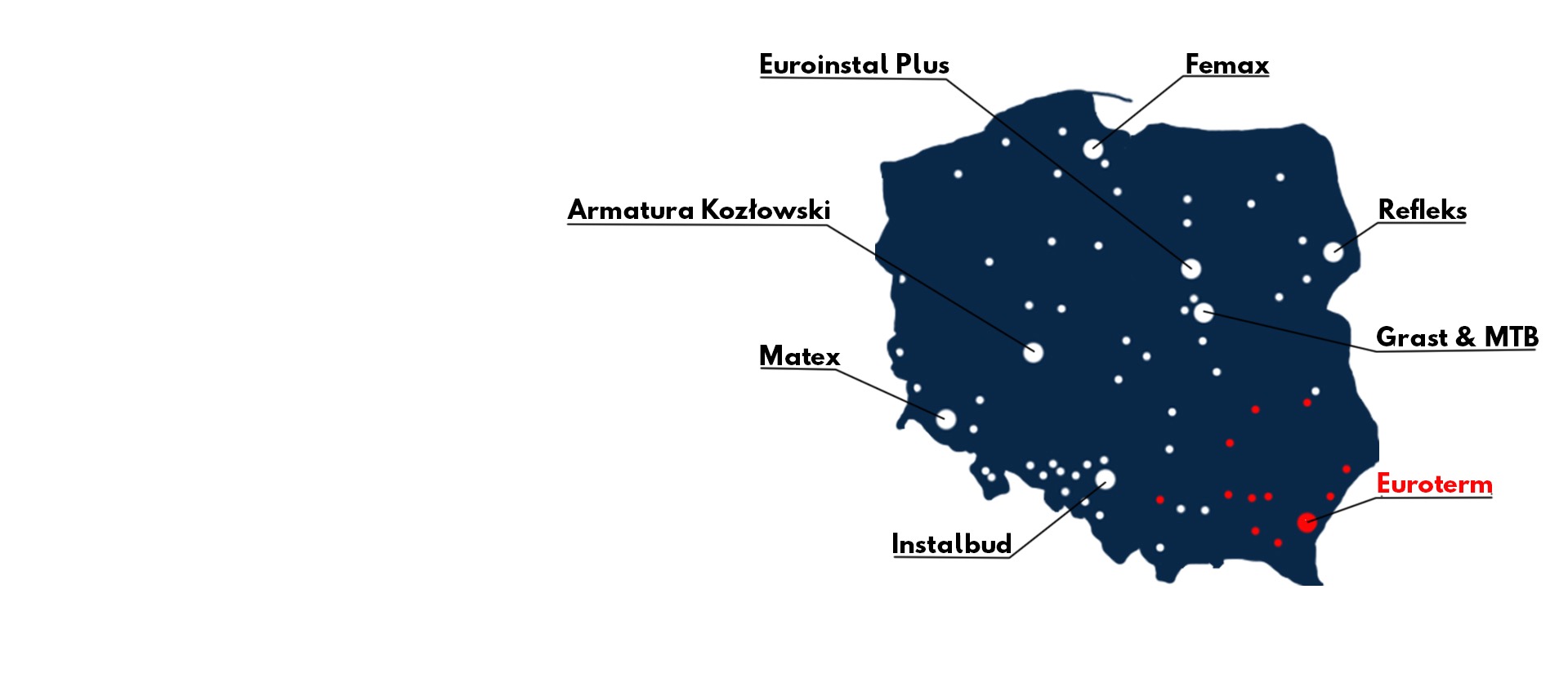 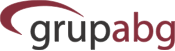 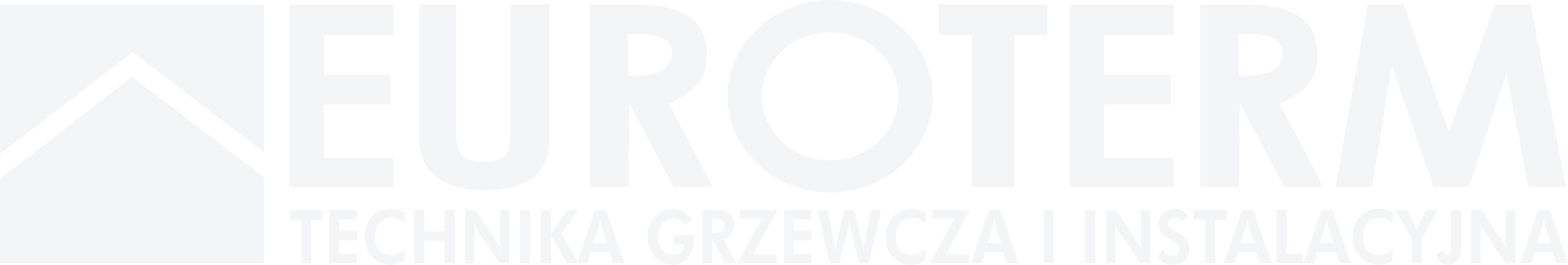 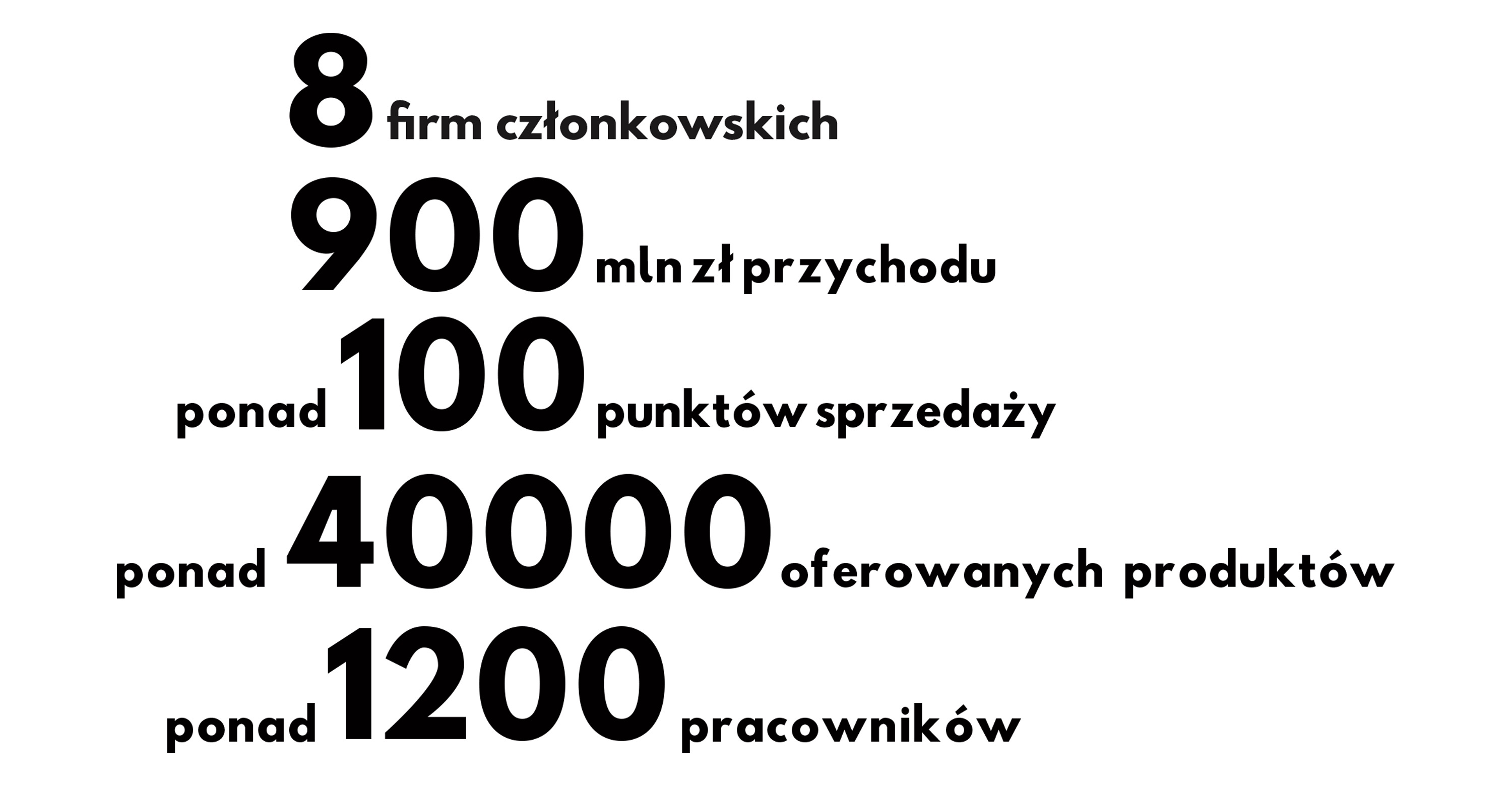 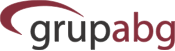 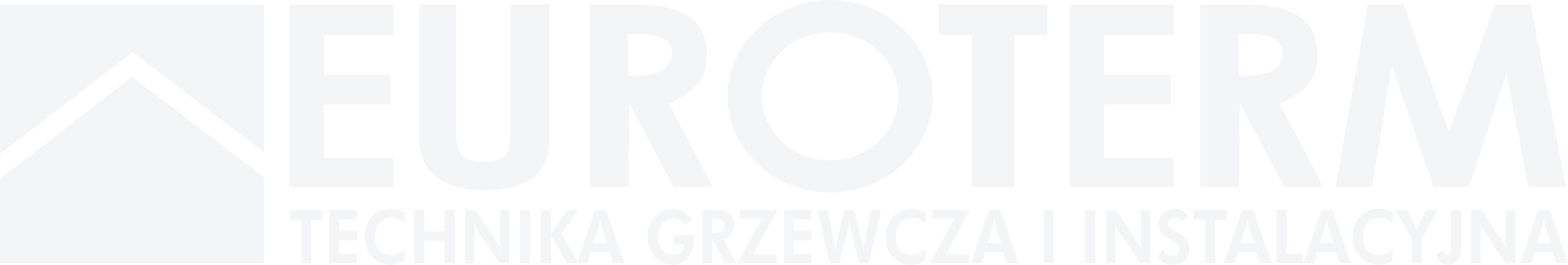 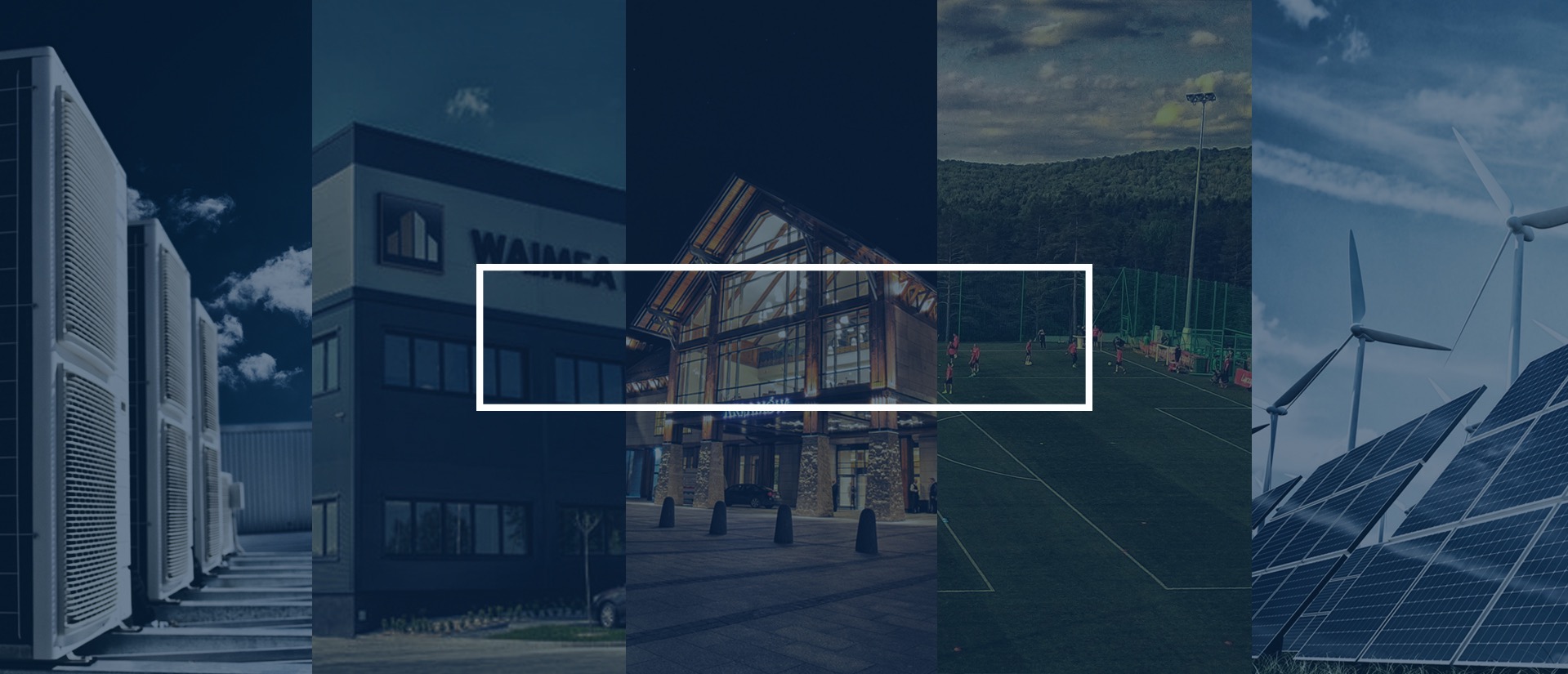 Realizacje
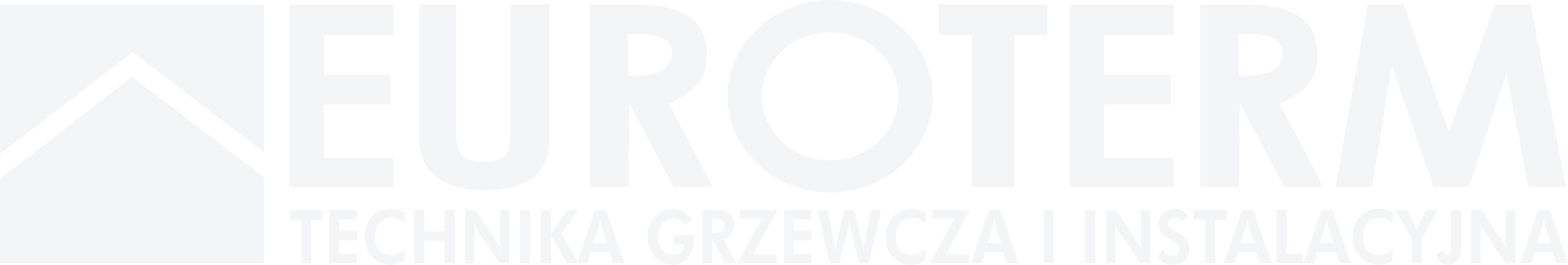 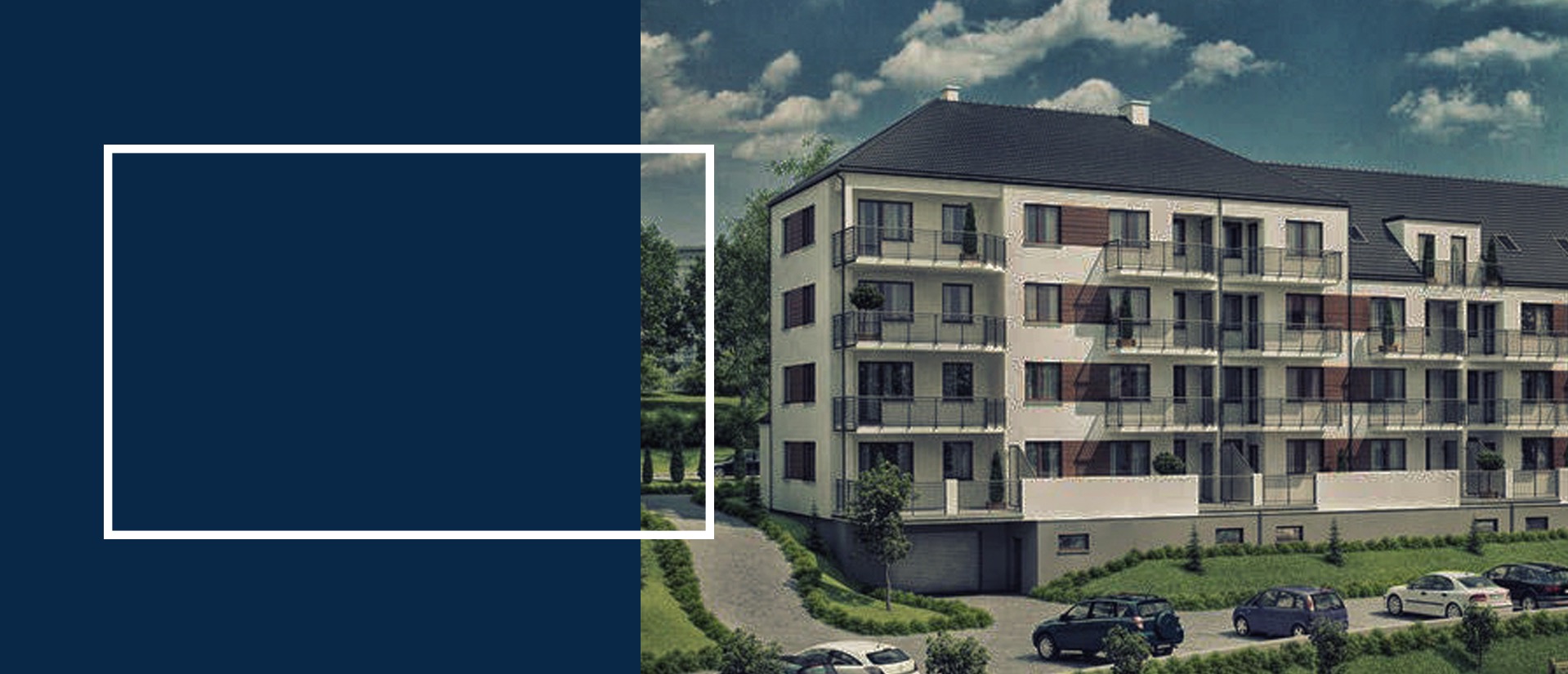 Osiedle InFiore
technika grzewcza, kanlizacja
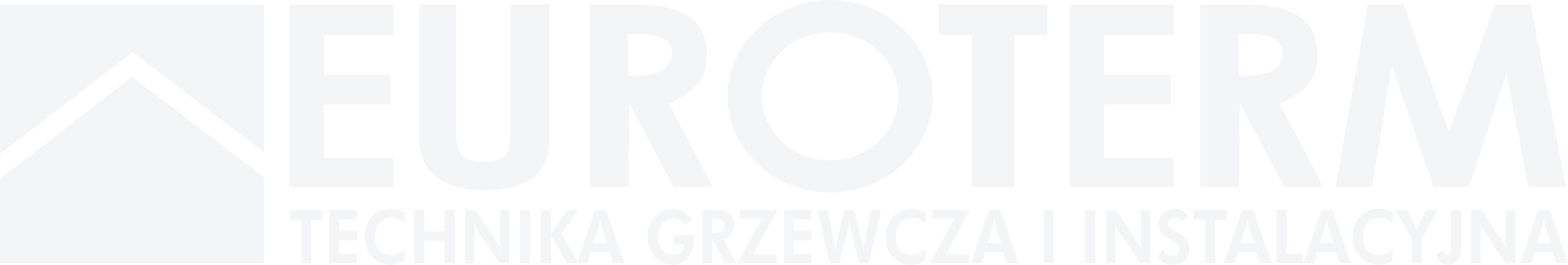 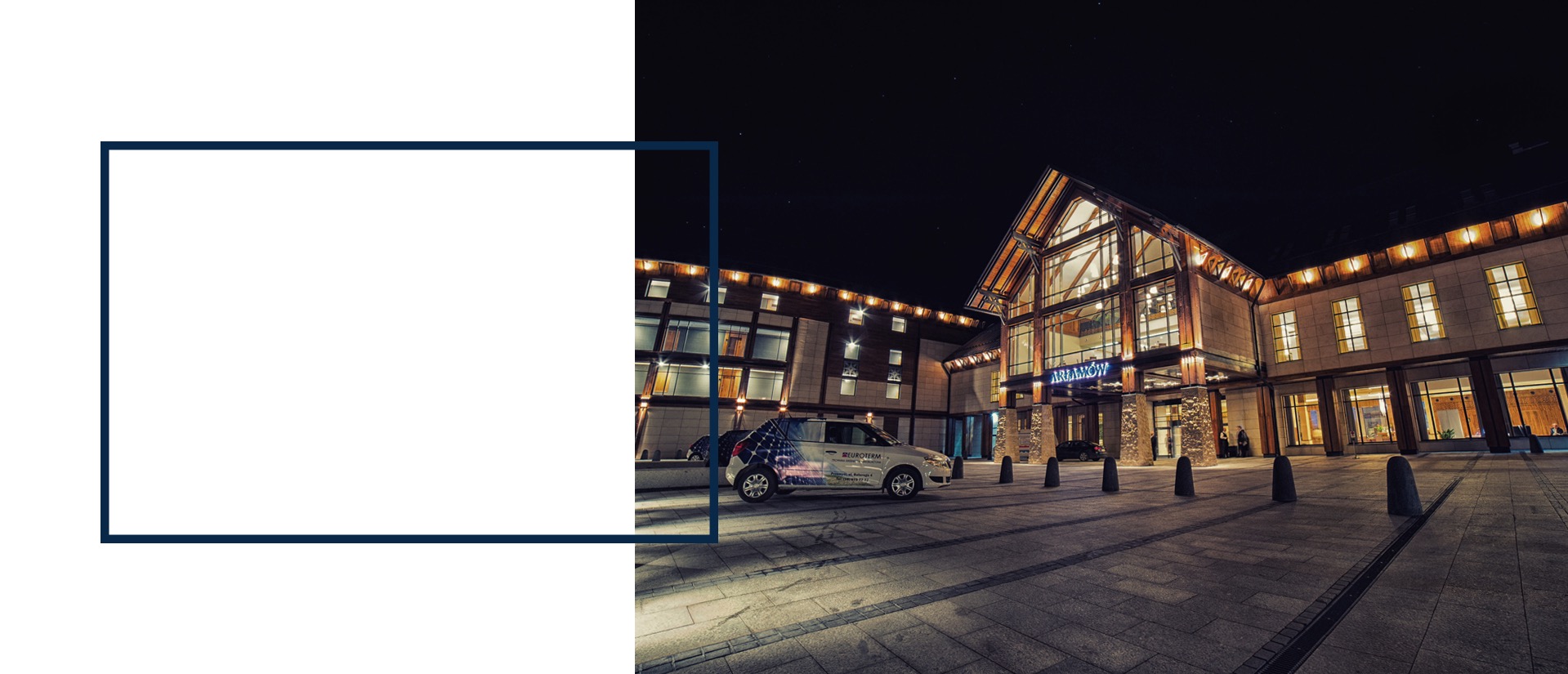 Hotel Arłamów
system podgrzewanie podjazdu
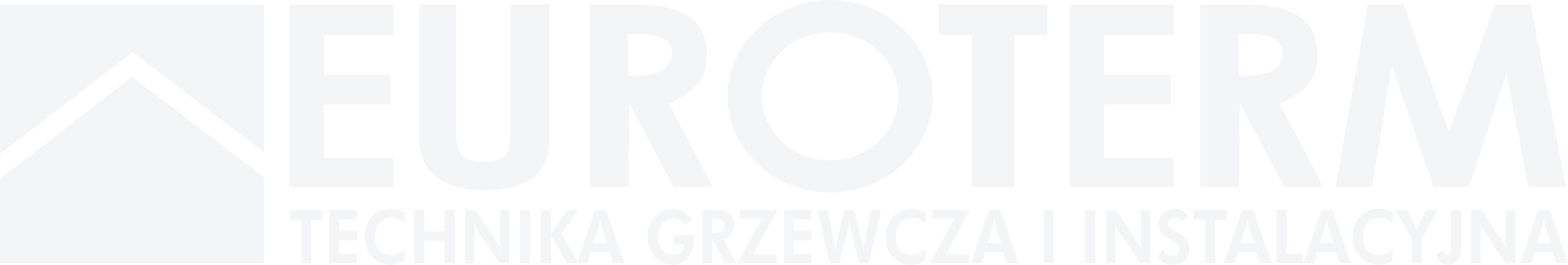 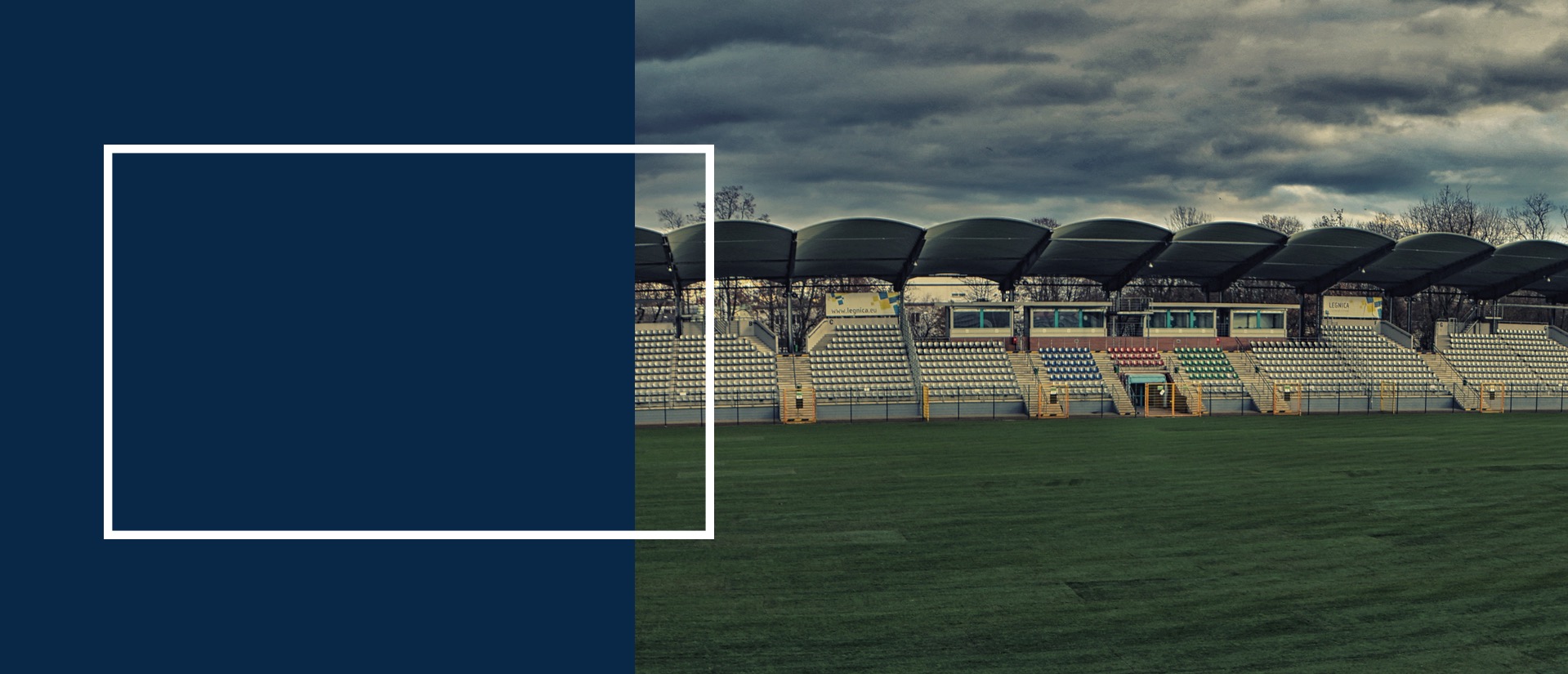 Stadion w Legnicy
ogrzewanie murawy boiska
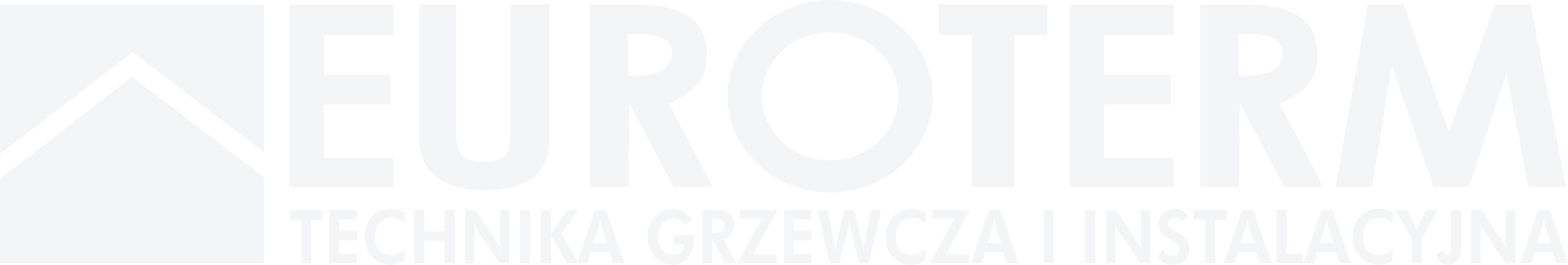 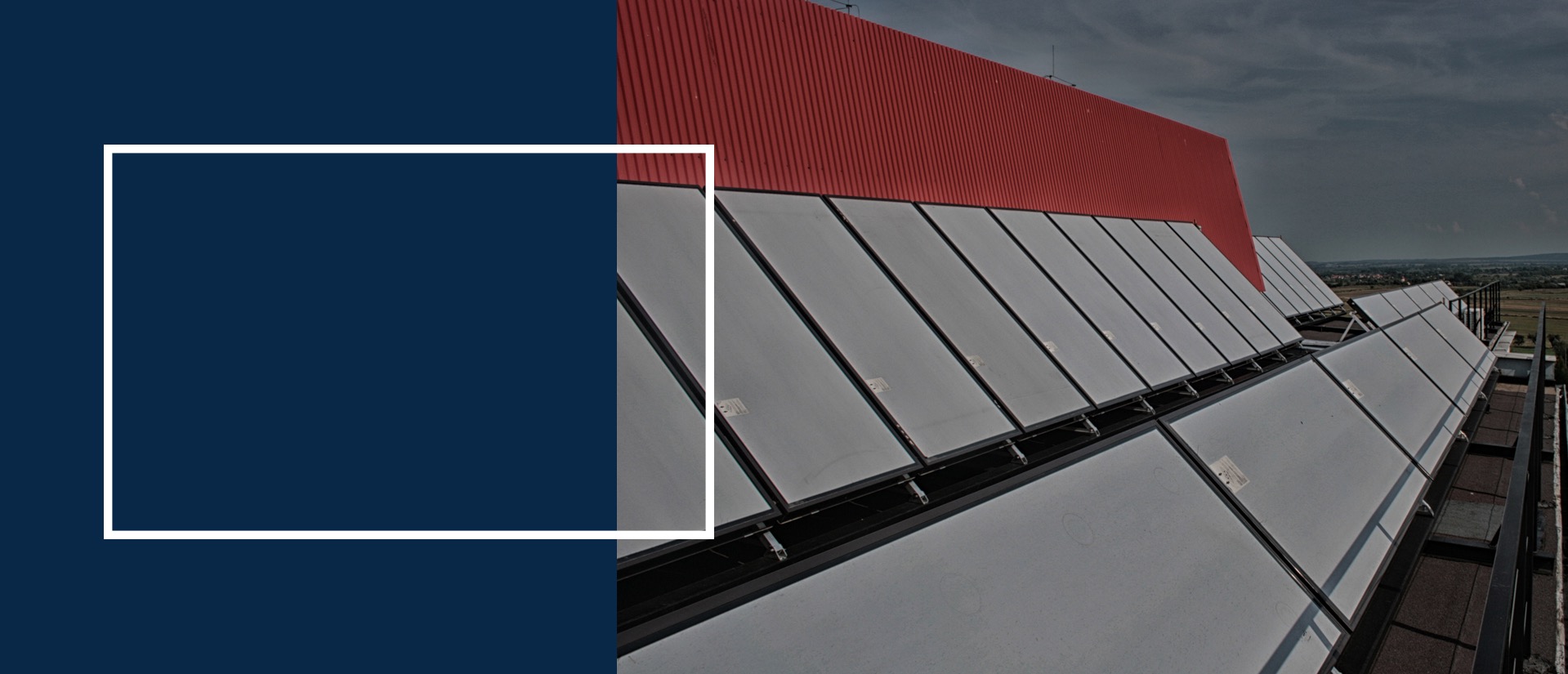 Stadion w Legnicy
Szpital Przemyśl
ogrzewanie murawy boiska
system kolektorów słonecznych
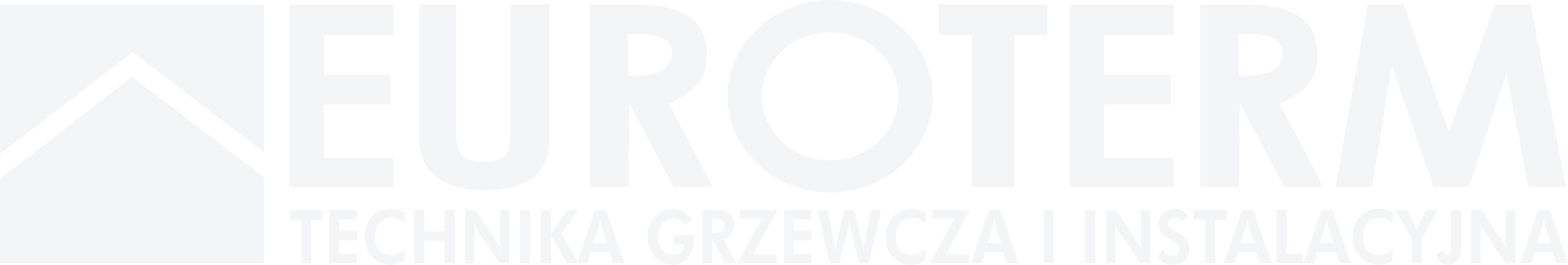 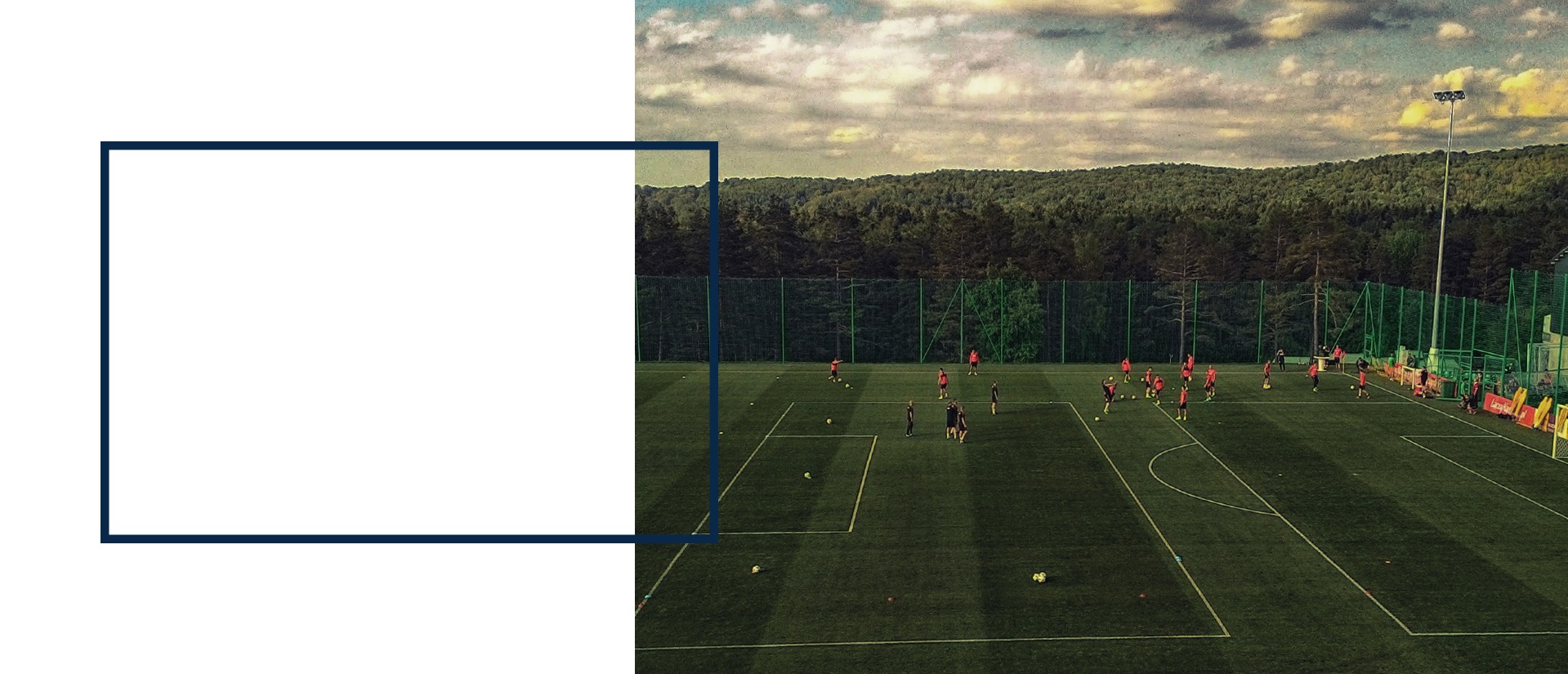 Stadion w Legnicy
Hotel Arłamów
ogrzewanie murawy boiska
podgrzewana murawa
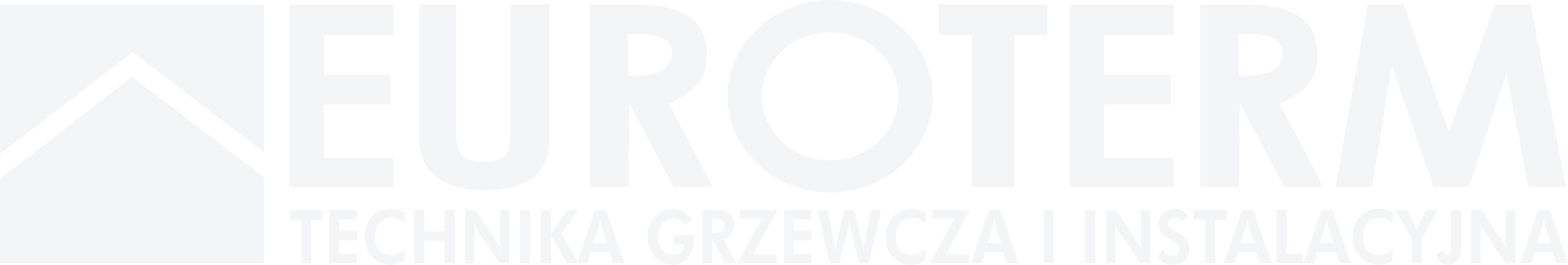 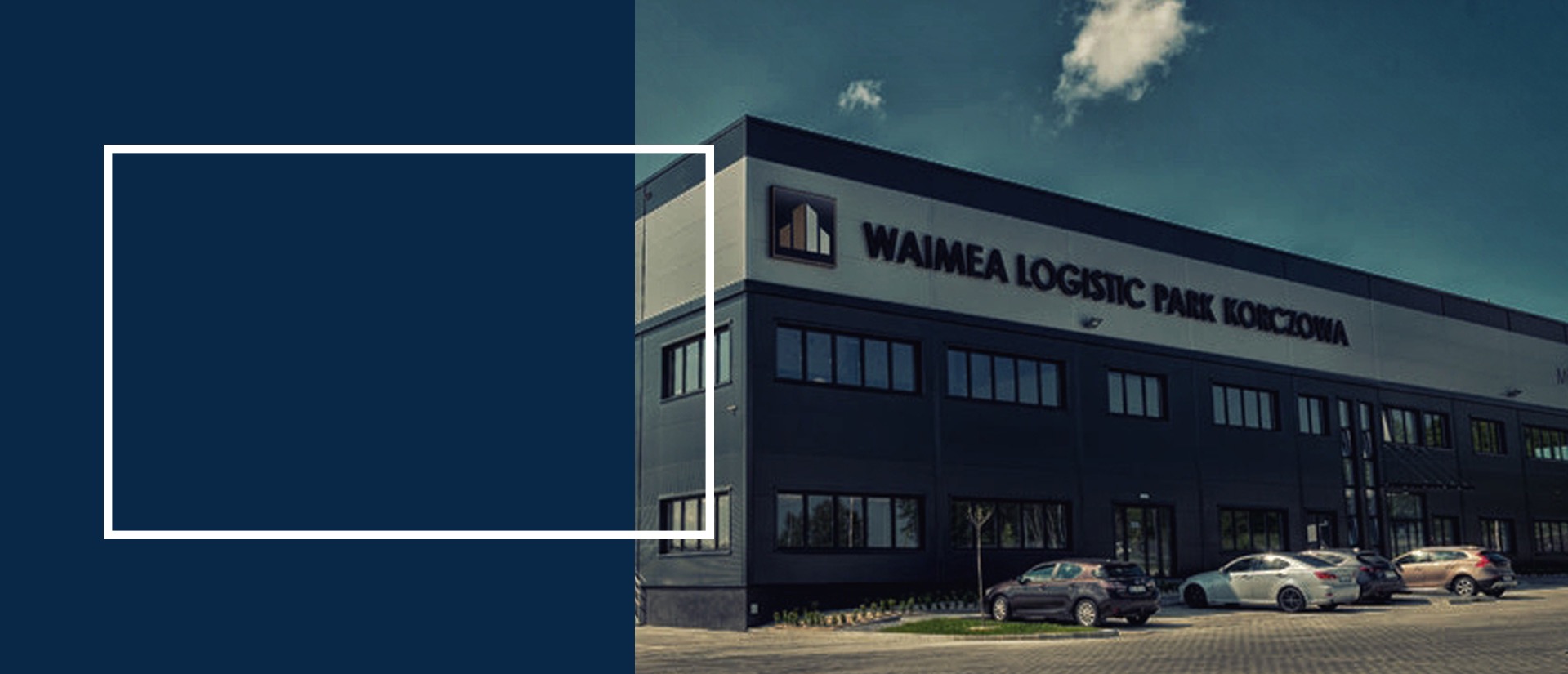 Waimea Korczowa
system ogrzewania
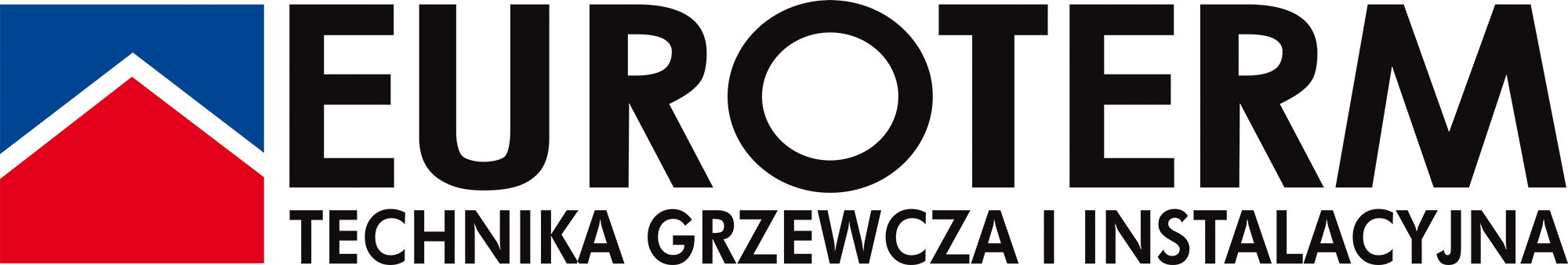 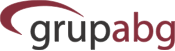